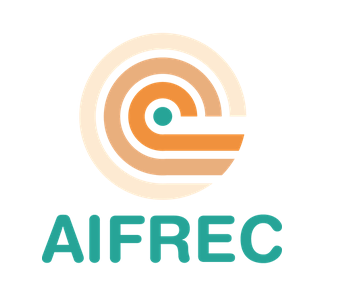 François-Michel Lambert 
Ancien député (2012-2022)
Fondateur Institut national de l’économie circulaire (Président 2012-2022)
VP de AIFREC - Association Interdisciplinaire Française pour la Recherche en Economie Circulaire
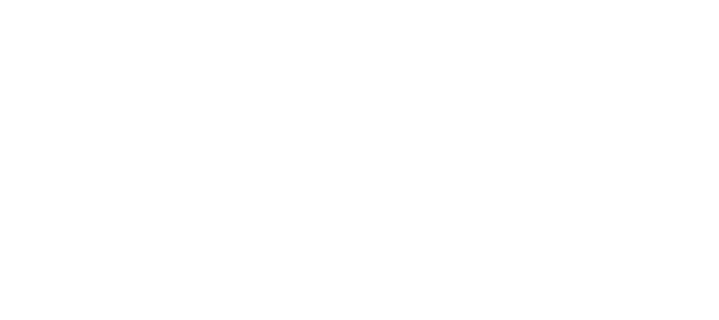 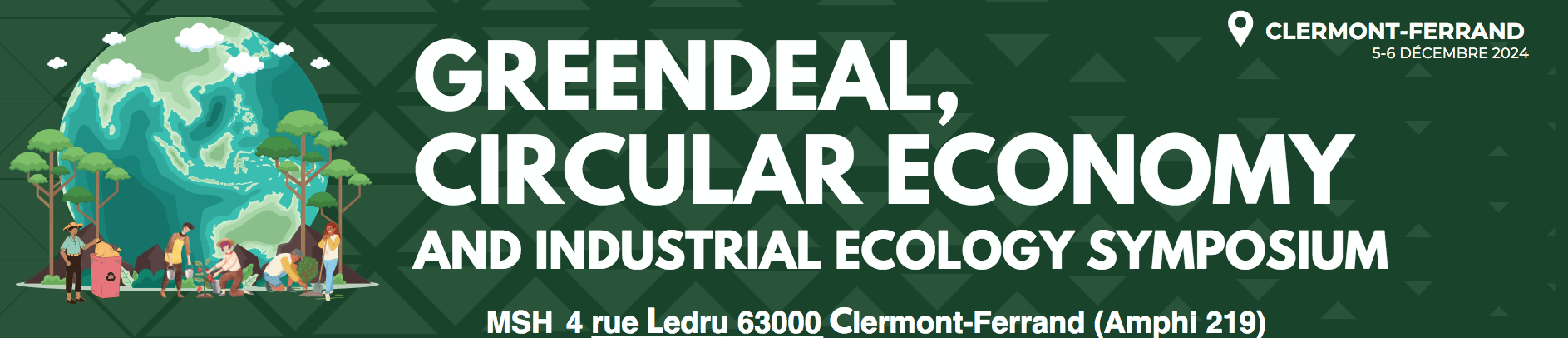 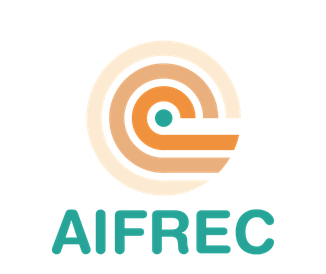 www.aifrec.fr
Association Interdisciplinaire Française 
pour la Recherche en Economie Circulaire
 
L’association AIFREC contribue à l’émergence, au renforcement et aux rayonnements national et international de la recherche française en Économie Circulaire en rassemblant toutes les personnes physiques ou morales concernées, quels que soient leurs secteurs d’activité, publics ou privés.
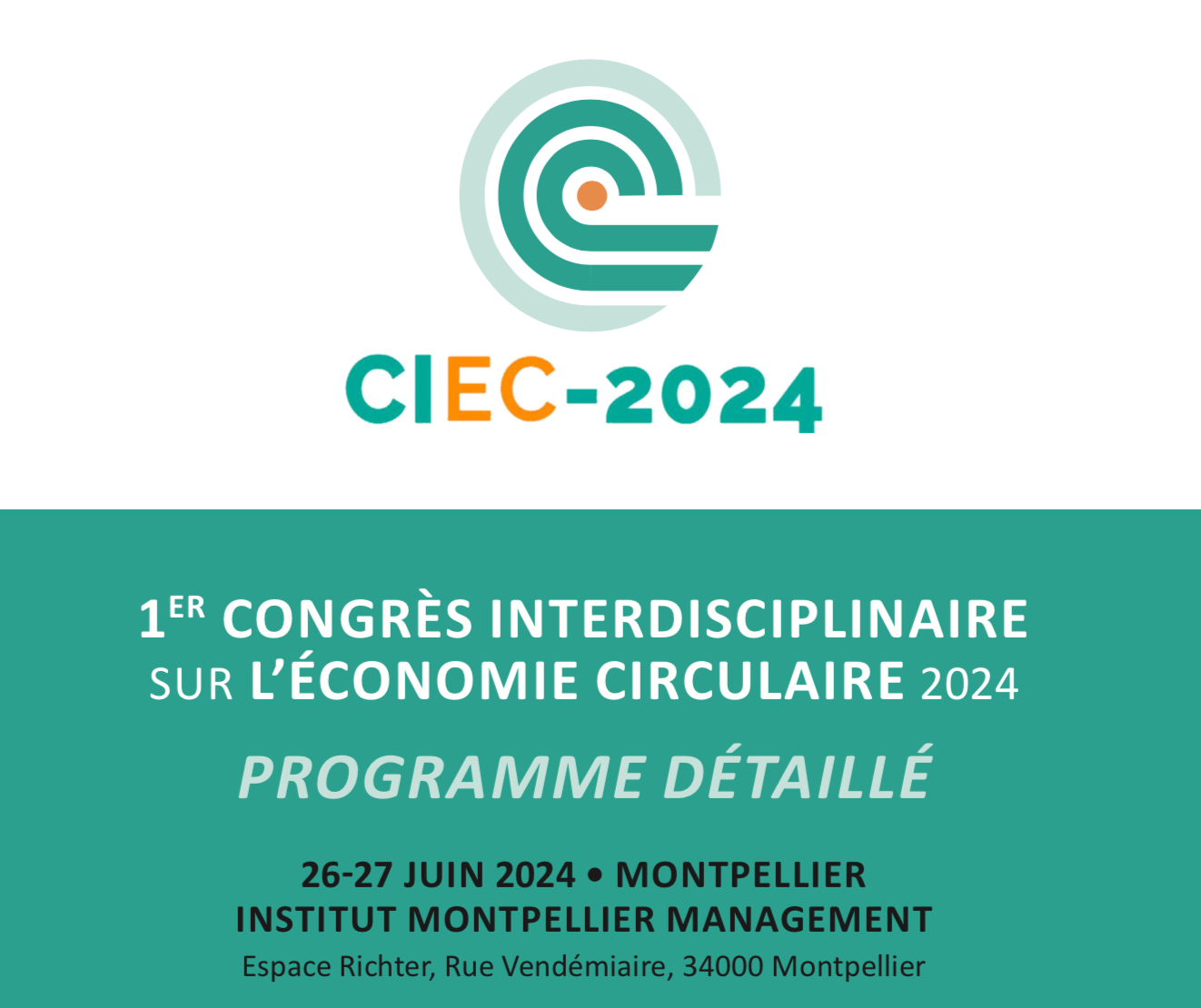 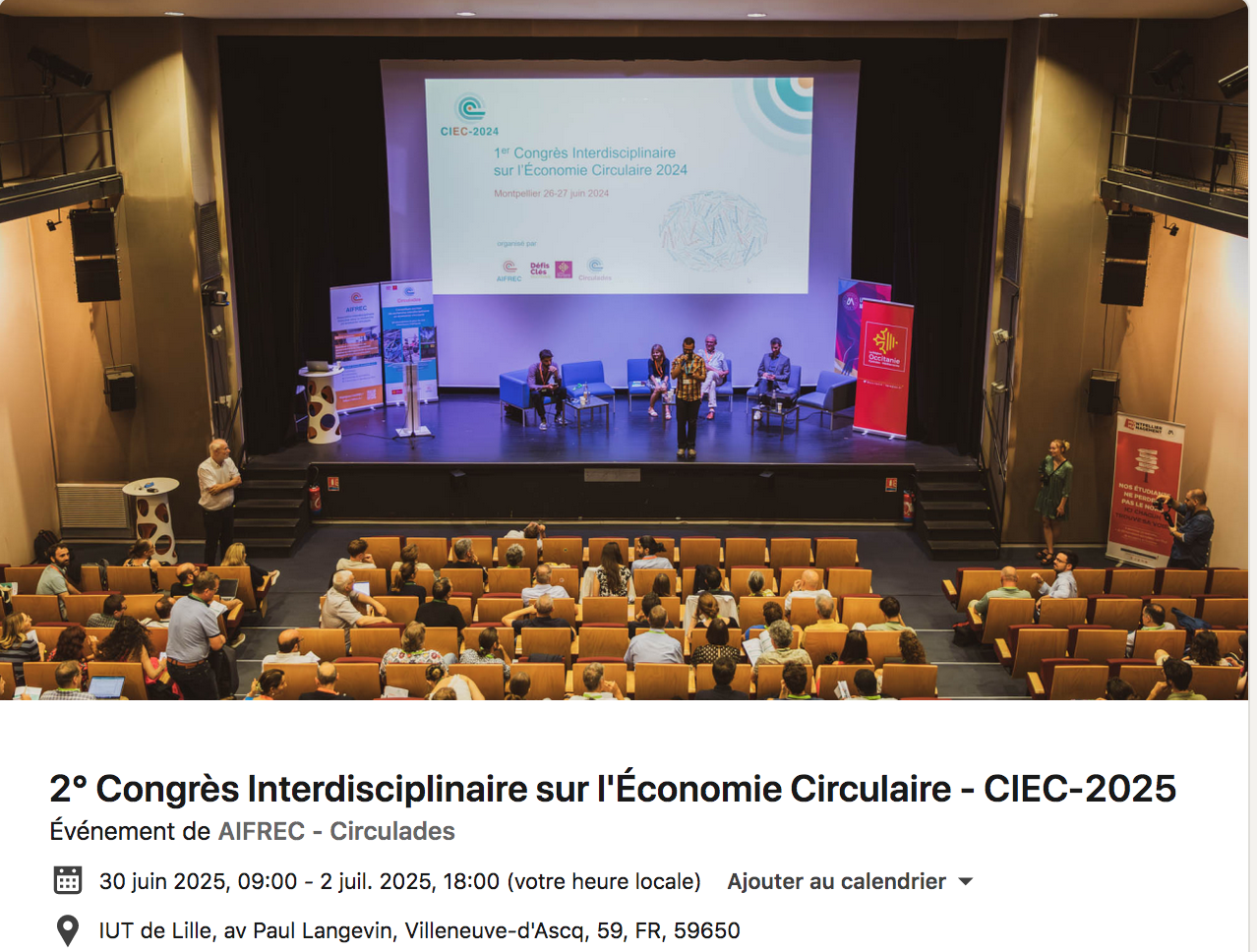 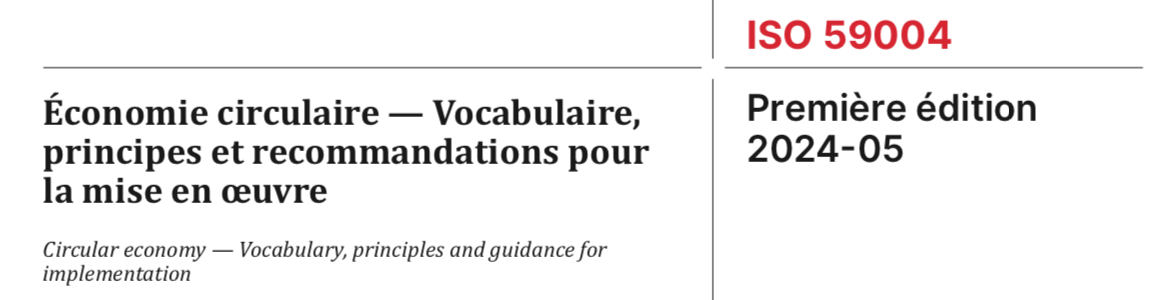 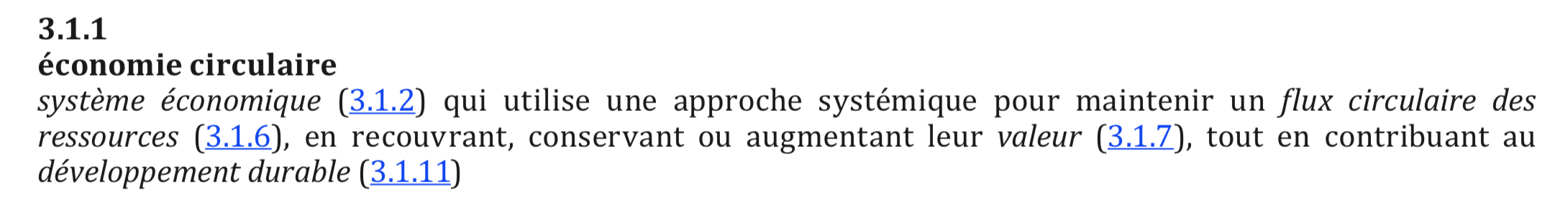 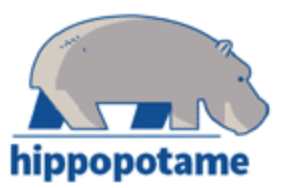 EMPREINTE MATIERES
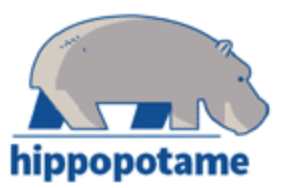 Monde : 100 milliards de tonnes de matières premières extraites de la Terre, soit 12t/hab (base 8 milliards hab.)

France : 1,3 milliards de tonnes de MP soit 20t/hab (base 67 millions hab.)
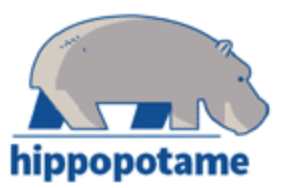 L’indicateur « Empreinte matières» renseigne la quantité de matières premières réellement nécessaires pour répondre à la demande finale de la France et de ses habitants (INSEE)
L’empreinte matières (« Material Footprint » ou RMC, Raw Material Consumption) 
	
= ensemble des matières premières mobilisées pour satisfaire la consommation finale d’un pays, y compris les flux indirects (matières premières utilisées lors de la production à l’étranger, lors du transport, etc.).
+
importations exprimées en équivalent matières premières
-
exportations exprimées en équivalent matières premières
extractions domestiques
Matières vierges
Arrachées à la terre
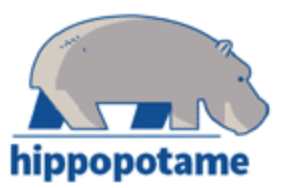 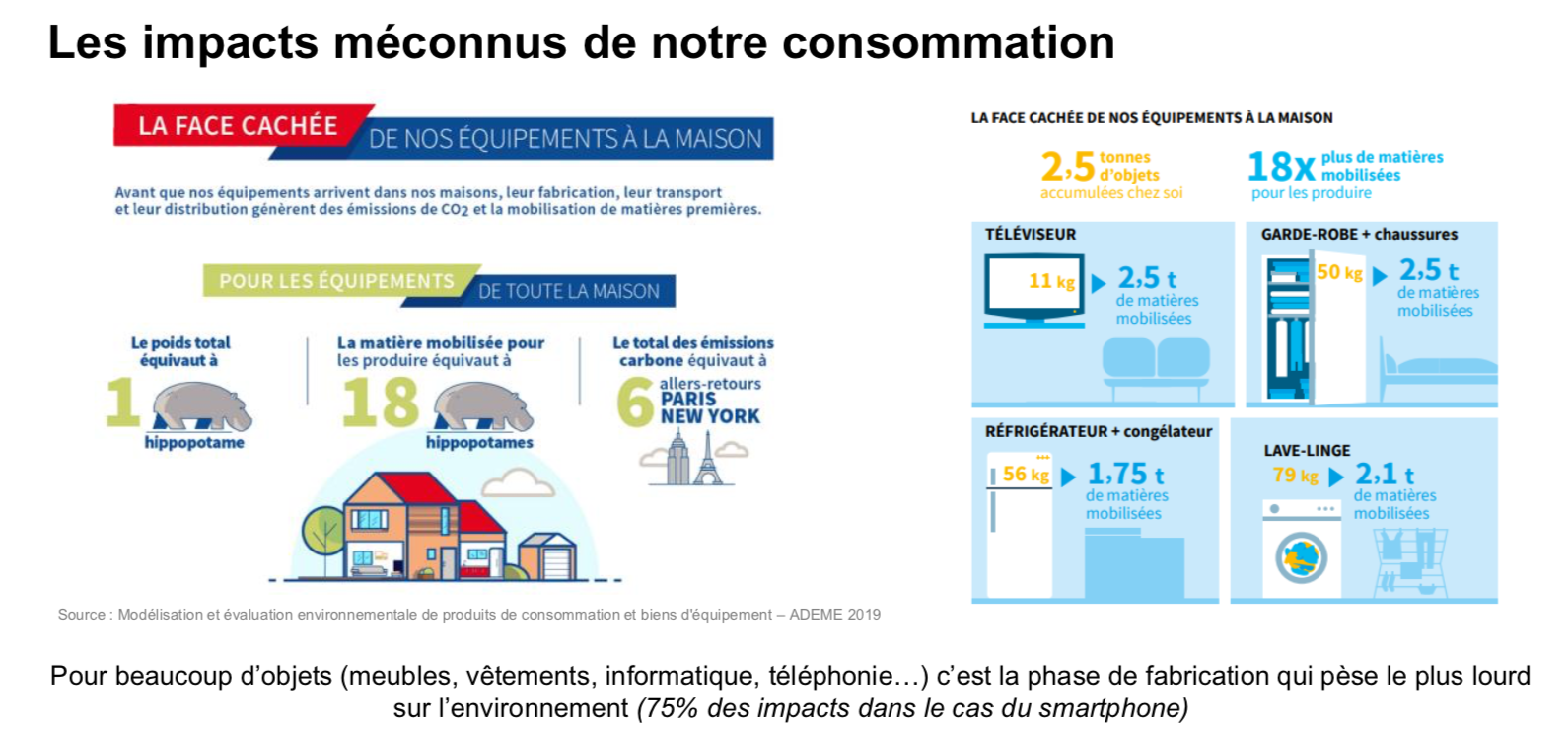 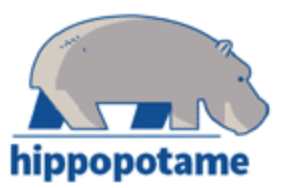 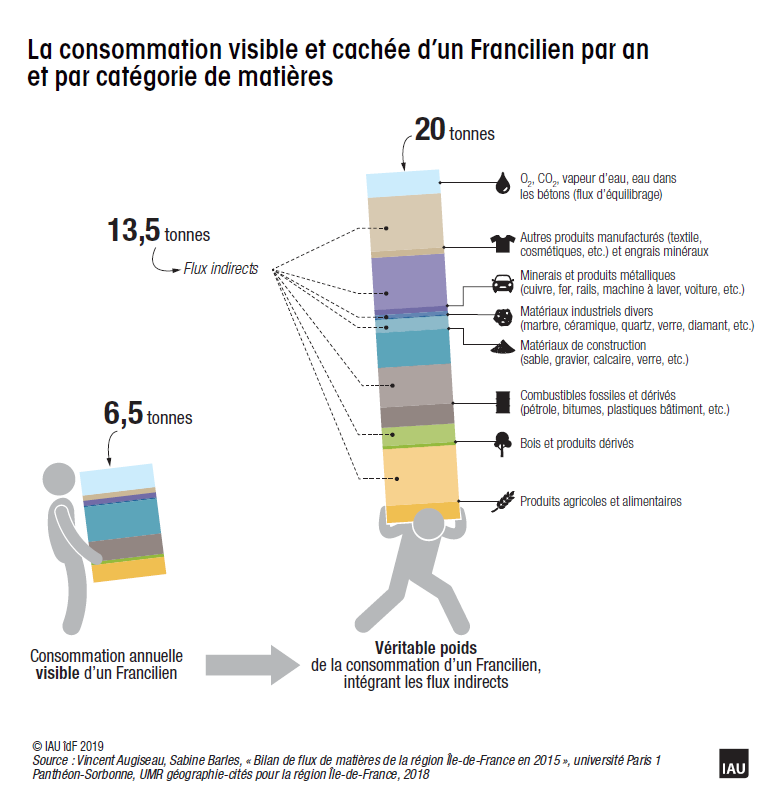 TITRE INTERCALAIRE
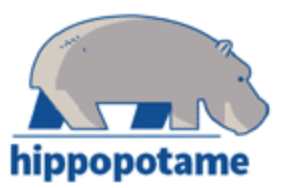 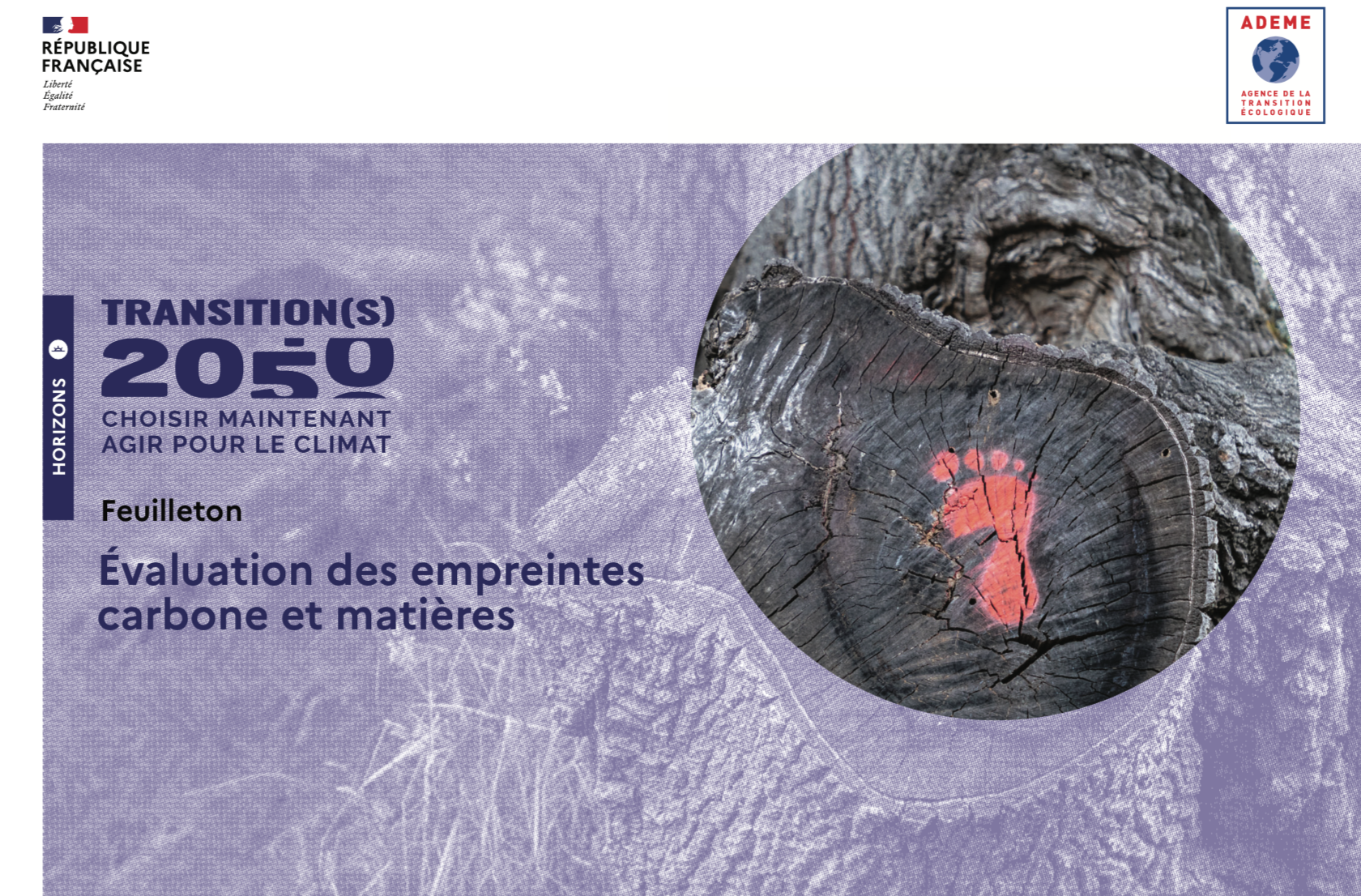 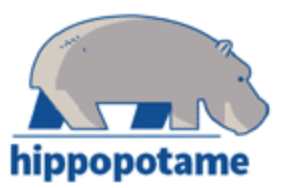 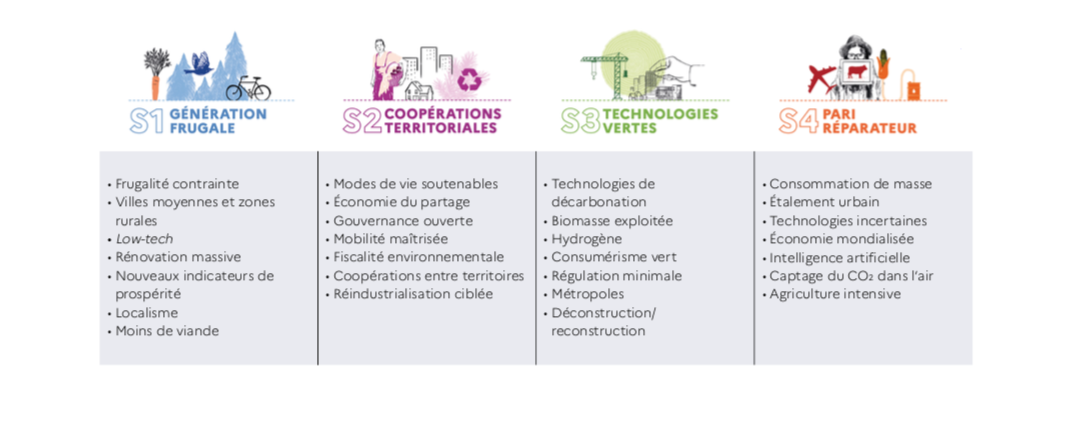 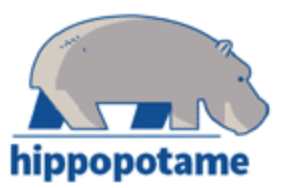 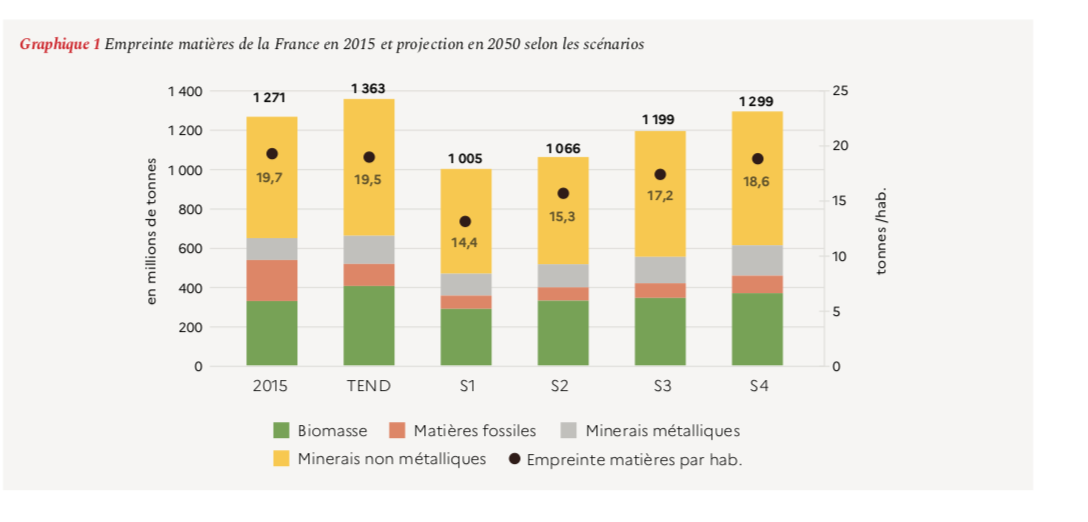 10t/an
5t/an
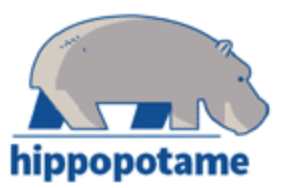 LES EXIGENCES POLITIQUES 
SUR LE PLASTIQUE
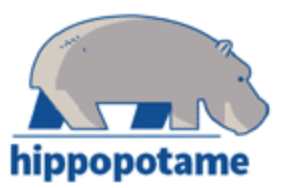 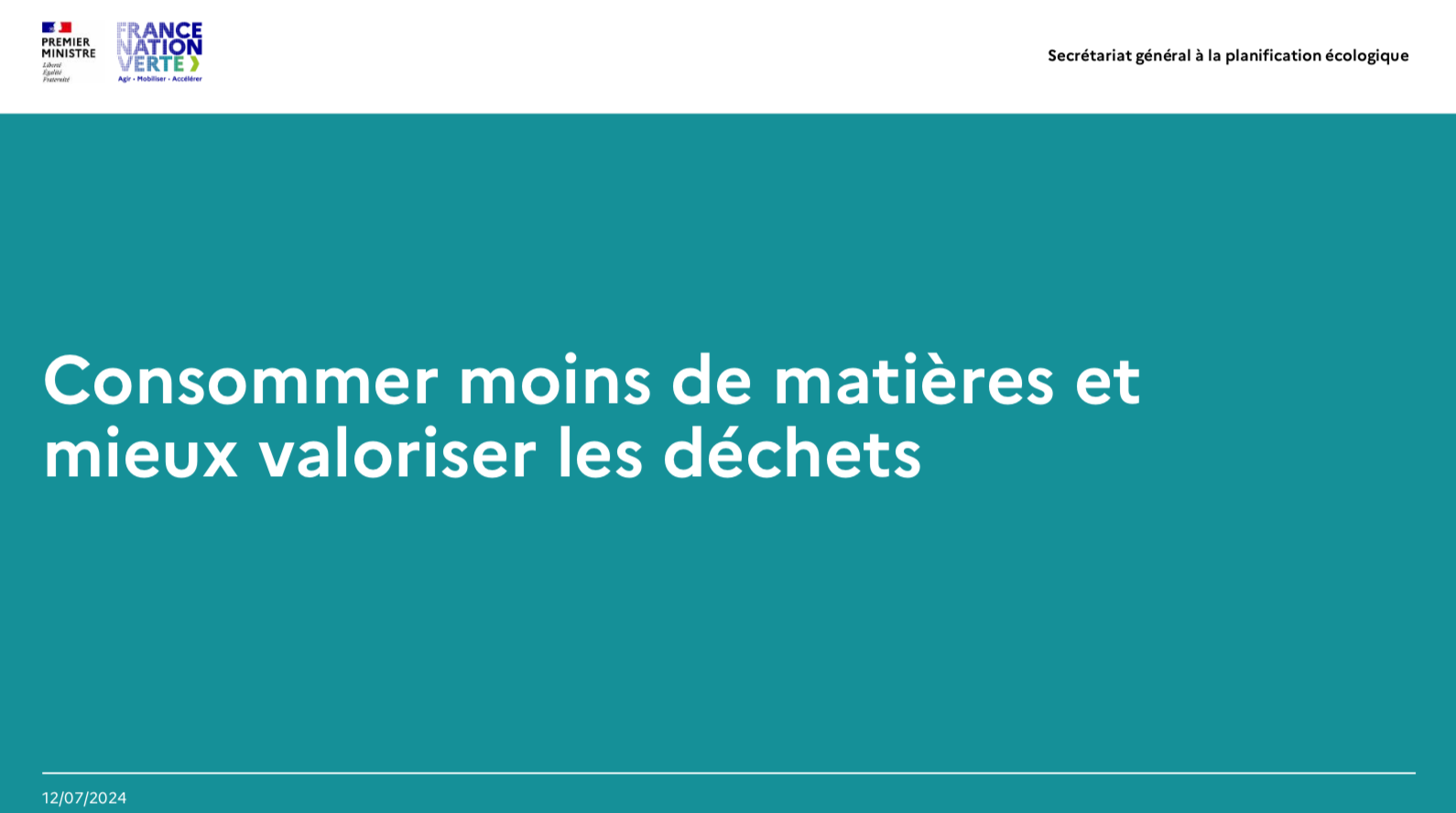 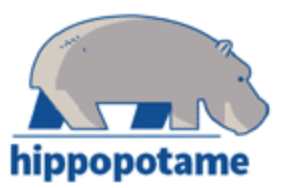 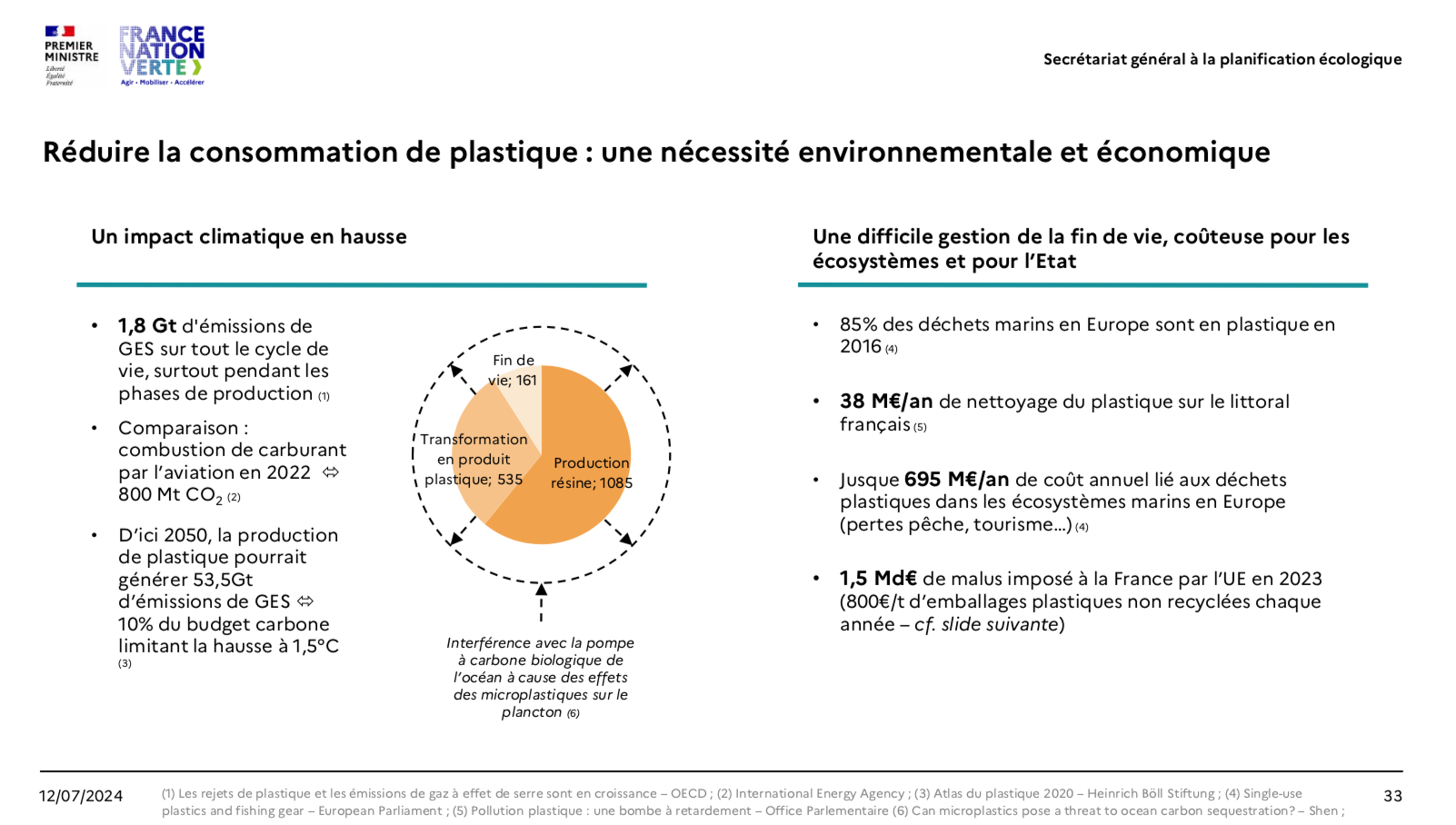 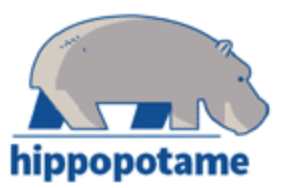 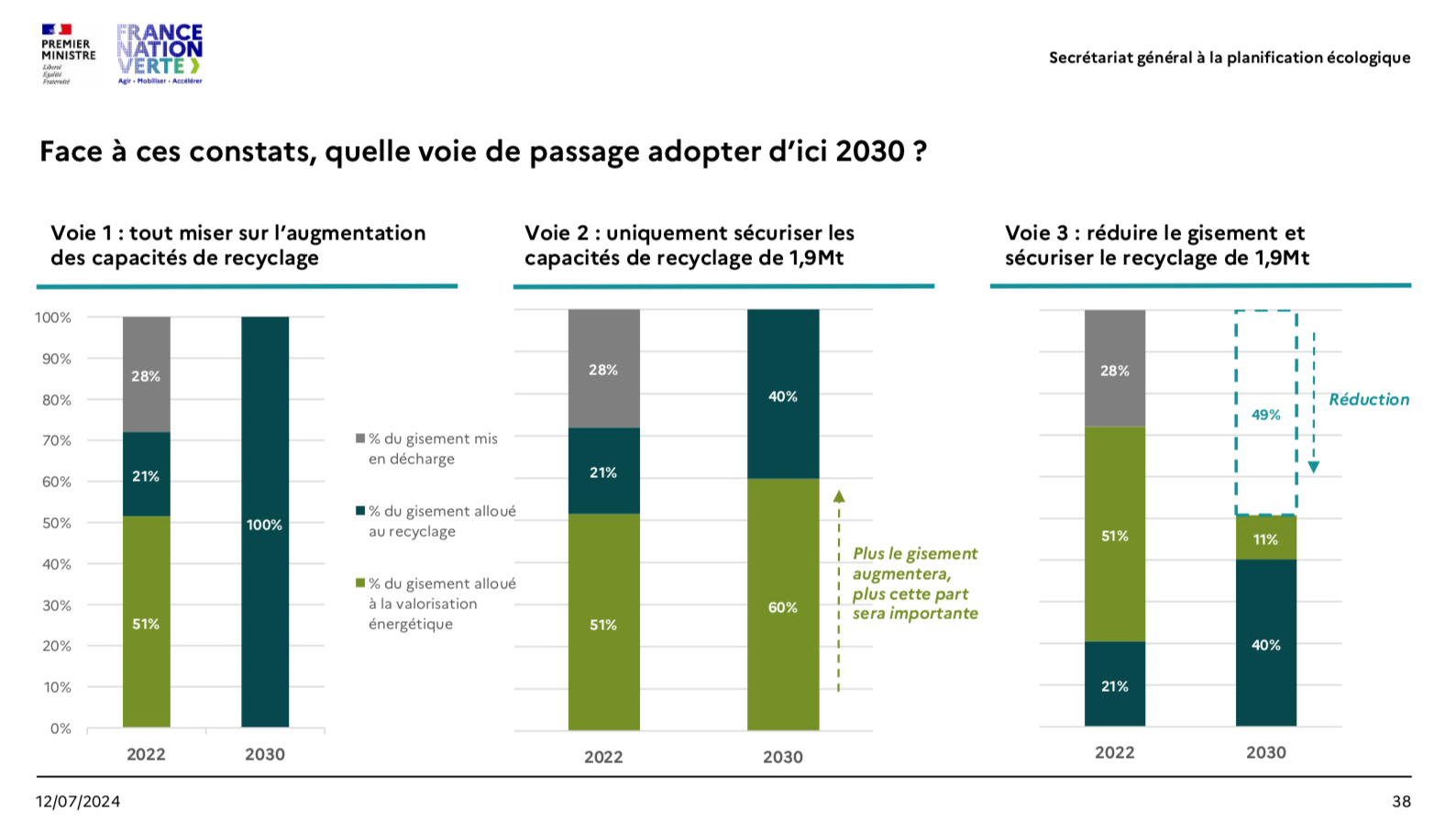 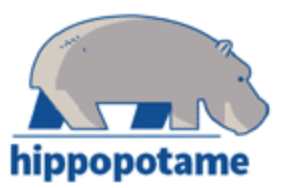 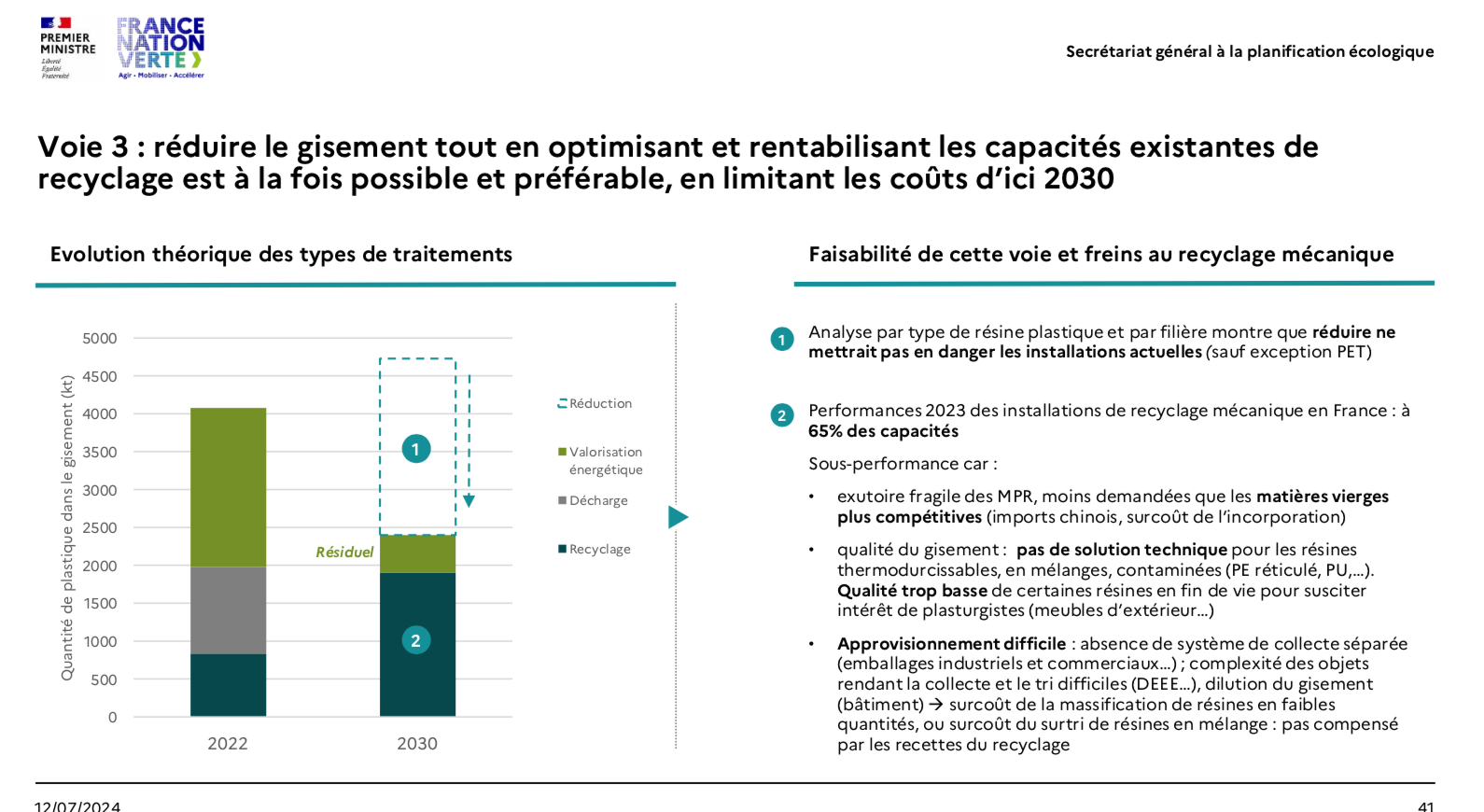 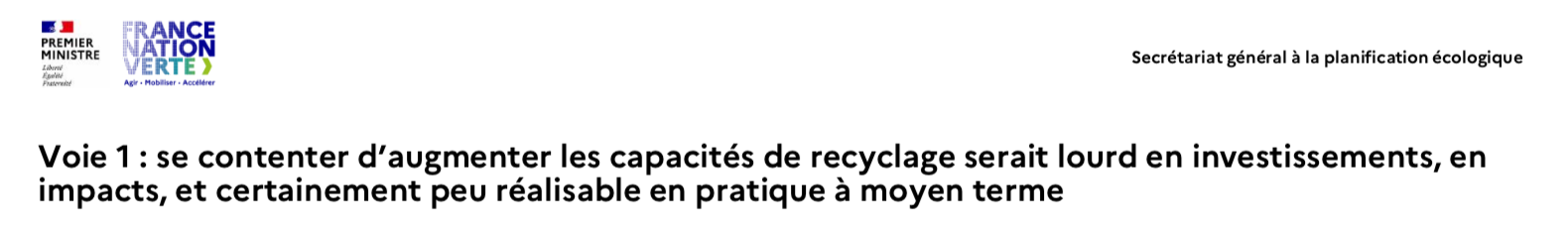 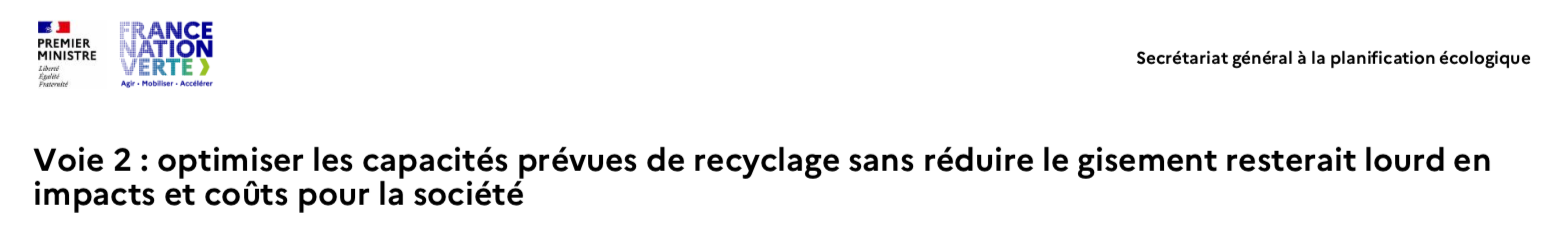 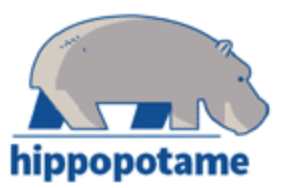 Economie Circulaire Industrielle
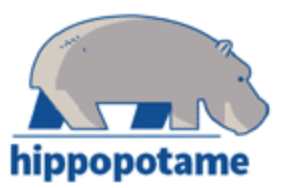 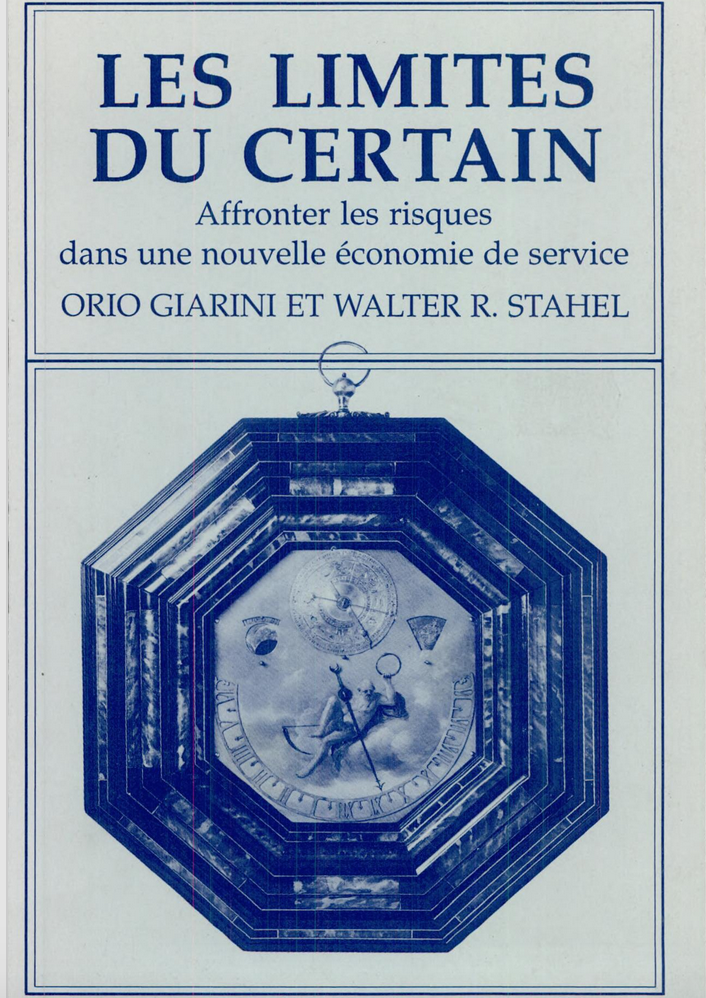 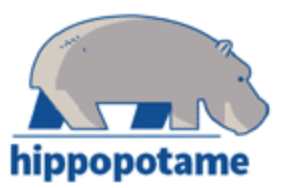 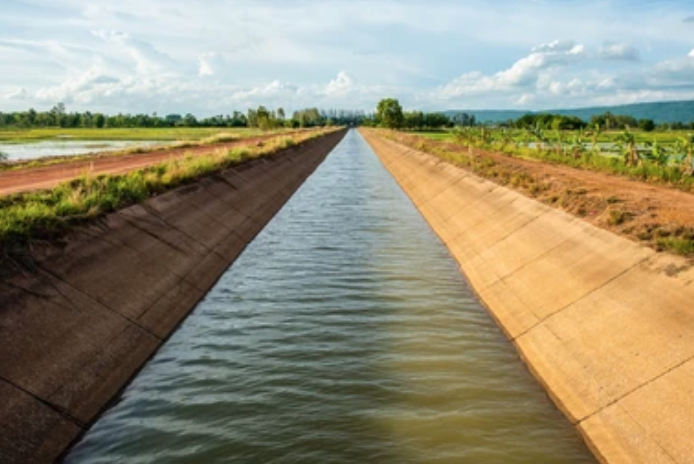 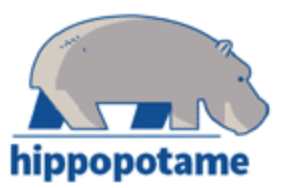 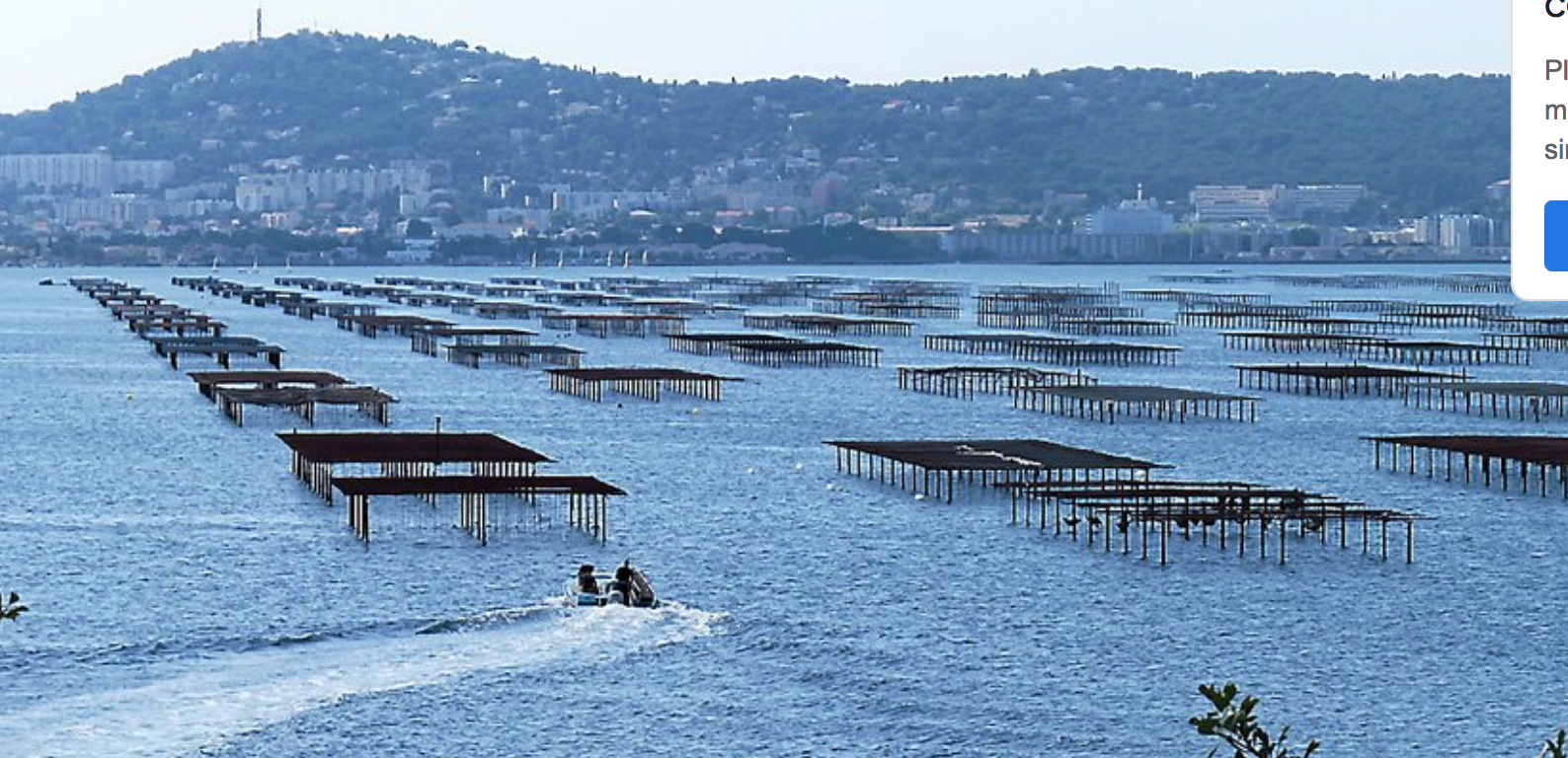 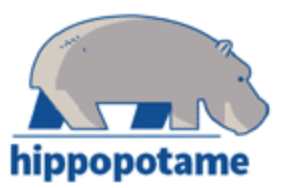 Augmentation annuelle du stockage de ressources
10
Total annuel déchets municipaux
Flux par habitant
Exprimés en tonnes
0,3
5
Total annuel tous déchets
~ 60
~ 340
Stock par habitant
Exprimés en tonnes
Historique des déchets stockés
Historique des ressources stockées pour usage
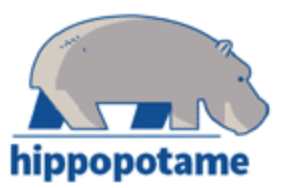 Par habitant européen, Graphique SOROA d’après The EU circular economy package and the circular economy coalition for Europe, de Christoph SCHARFF (2017)
37,8 millions de logements

235 millions de m2 de bureaux

89 millions de m2 d’entrepôts
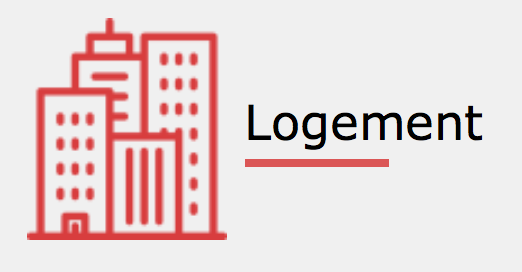 FRANCE
0,8 à 1,6 tonnes de matériaux par m2 construit
80 à 90% des bâtiments de 2050 sont déjà construits
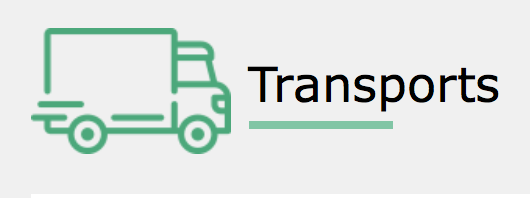 39,3 millions de voitures

 6,5 millions de VUL

625 000 poids lourds
FRANCE
50 à 70 tonnes de matériaux par voiture électrique
L’âge moyen des voitures cédées pour destruction est de 19,6 ans
Les principes clés du domaine de “R”
Ne répare pas ce qui n’est pas cassé,
Ne refabrique pas ce qui peut être réparé,
Ne recycle pas ce qui peut être refabriqué.
---------------------

Et agir selon le concept du ‘pars pro toto’ :

Répare ou remplace uniquement la petite partie necessaire pour garder le fonctionnement économique et la valeur du système.
Walter Stahel
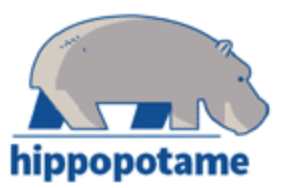 The circular industrial economy
November 2021
Stahel on Circular Economy
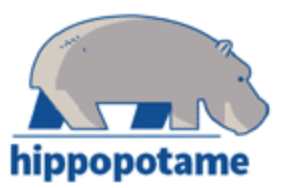 INTENSITE D’USAGE
SUR STOCK DÉJÀ EXISTANT

Exemples de l’industrie automobile
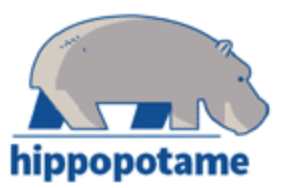 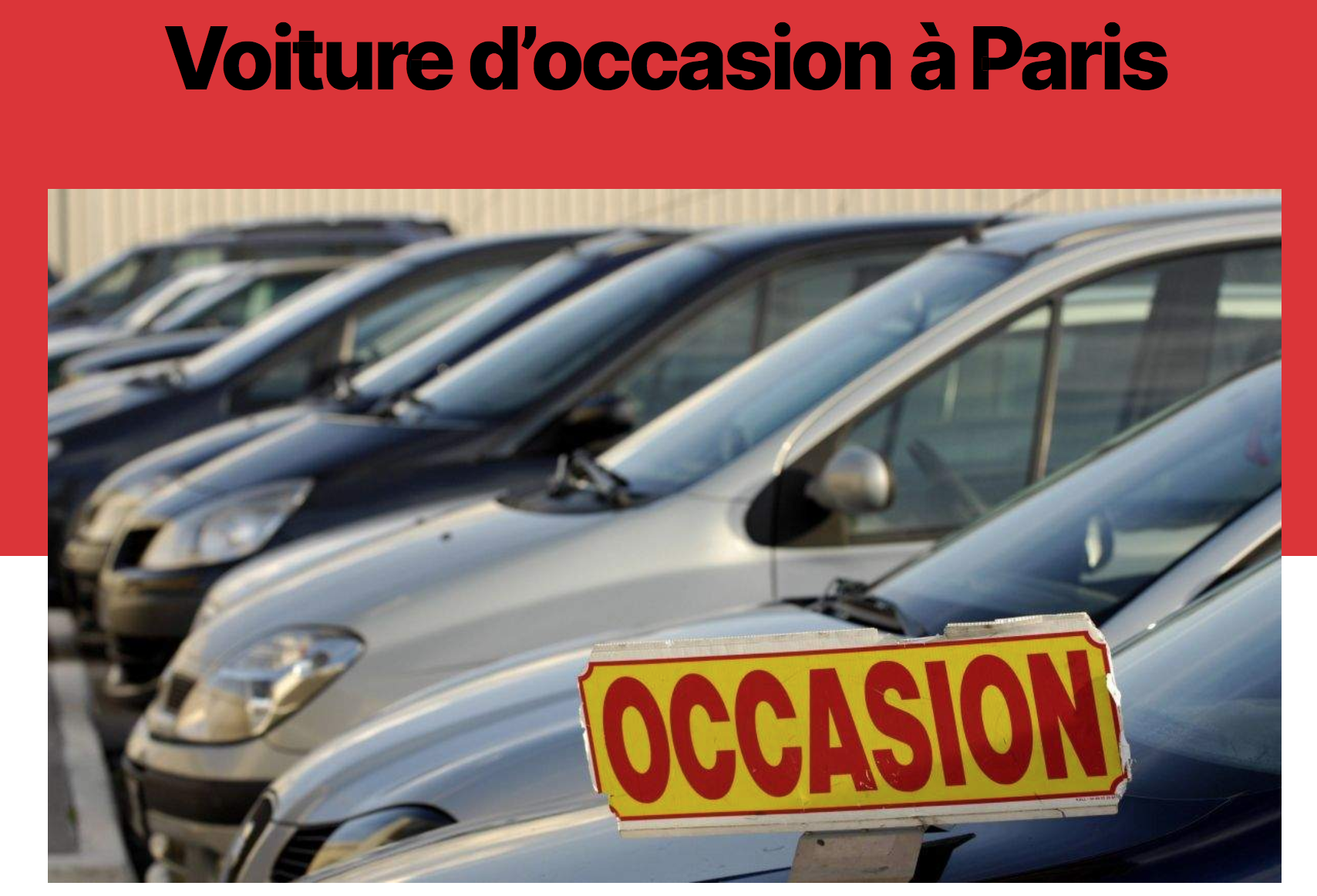 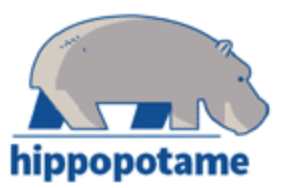 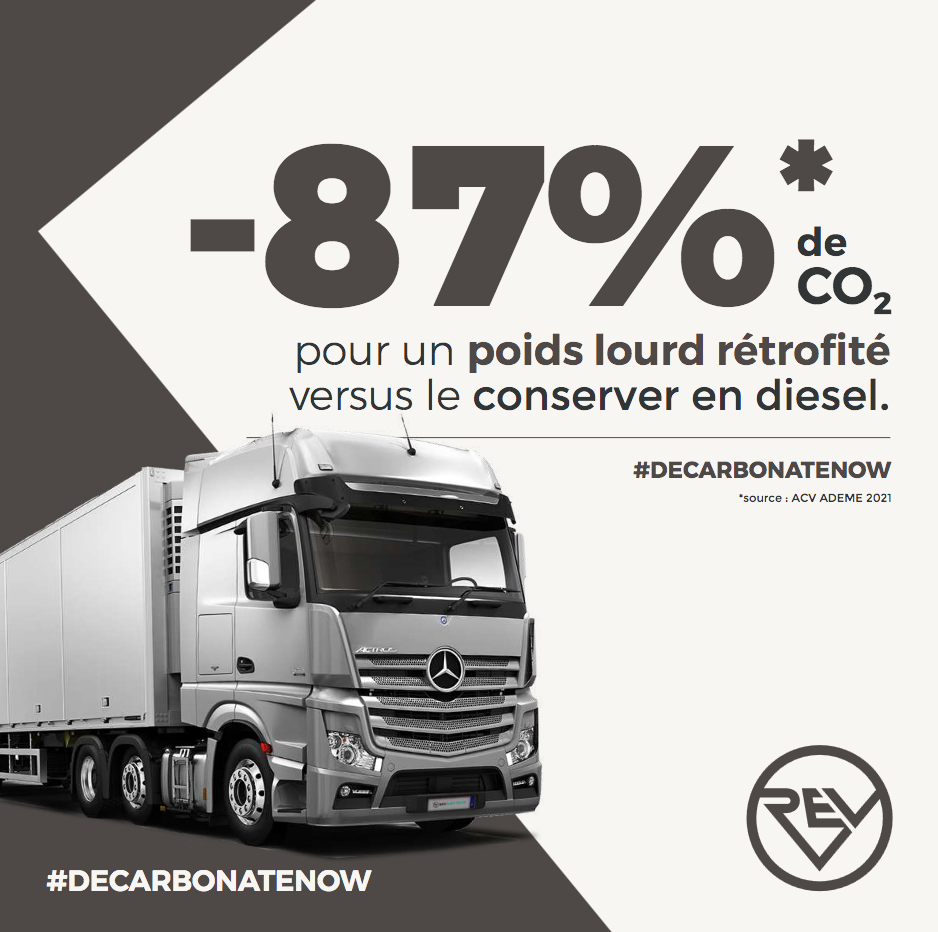 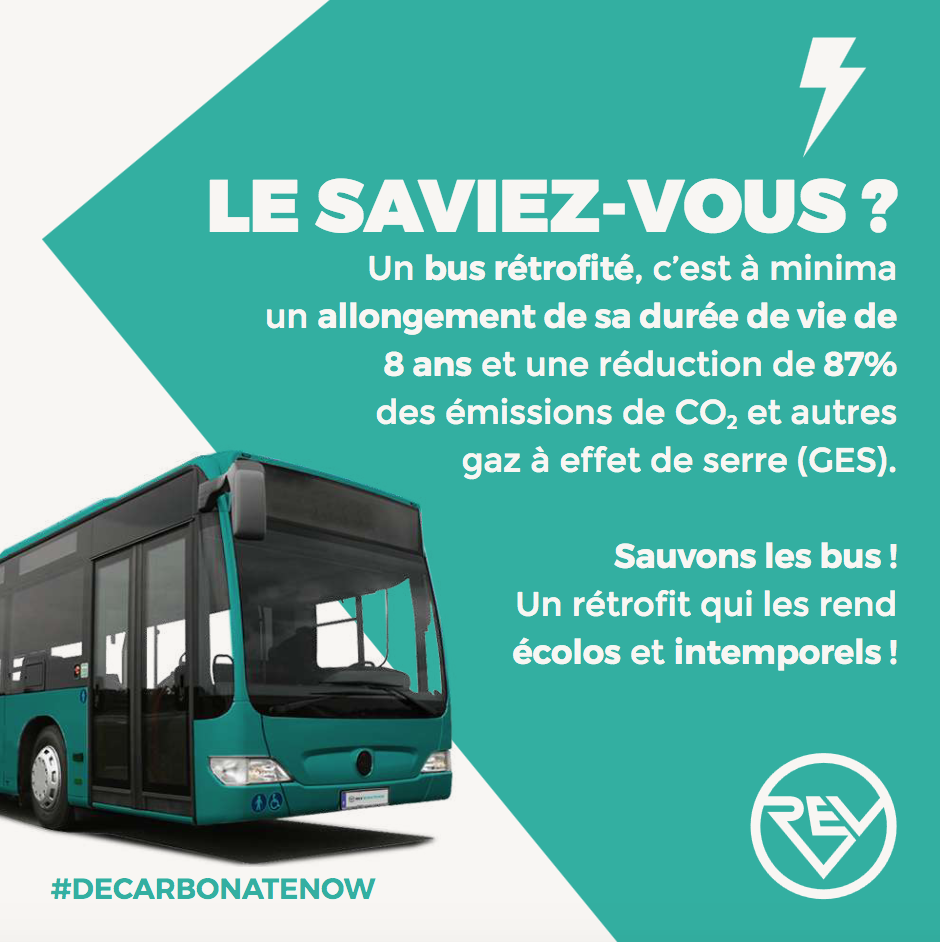 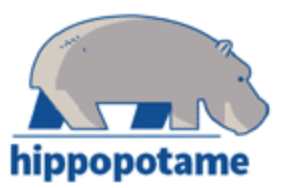 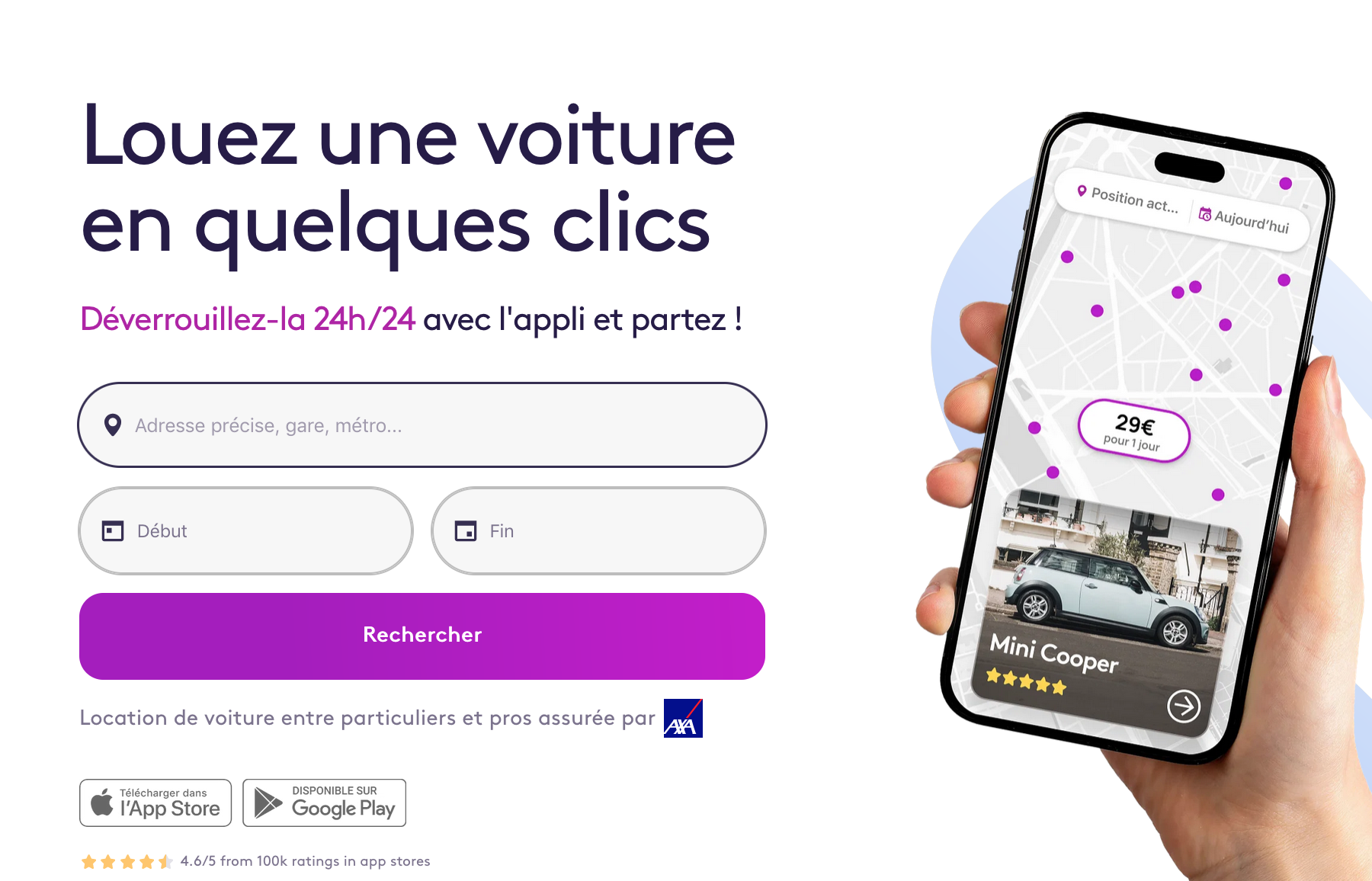 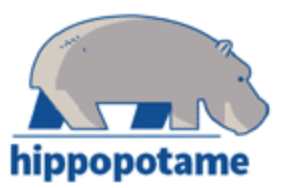 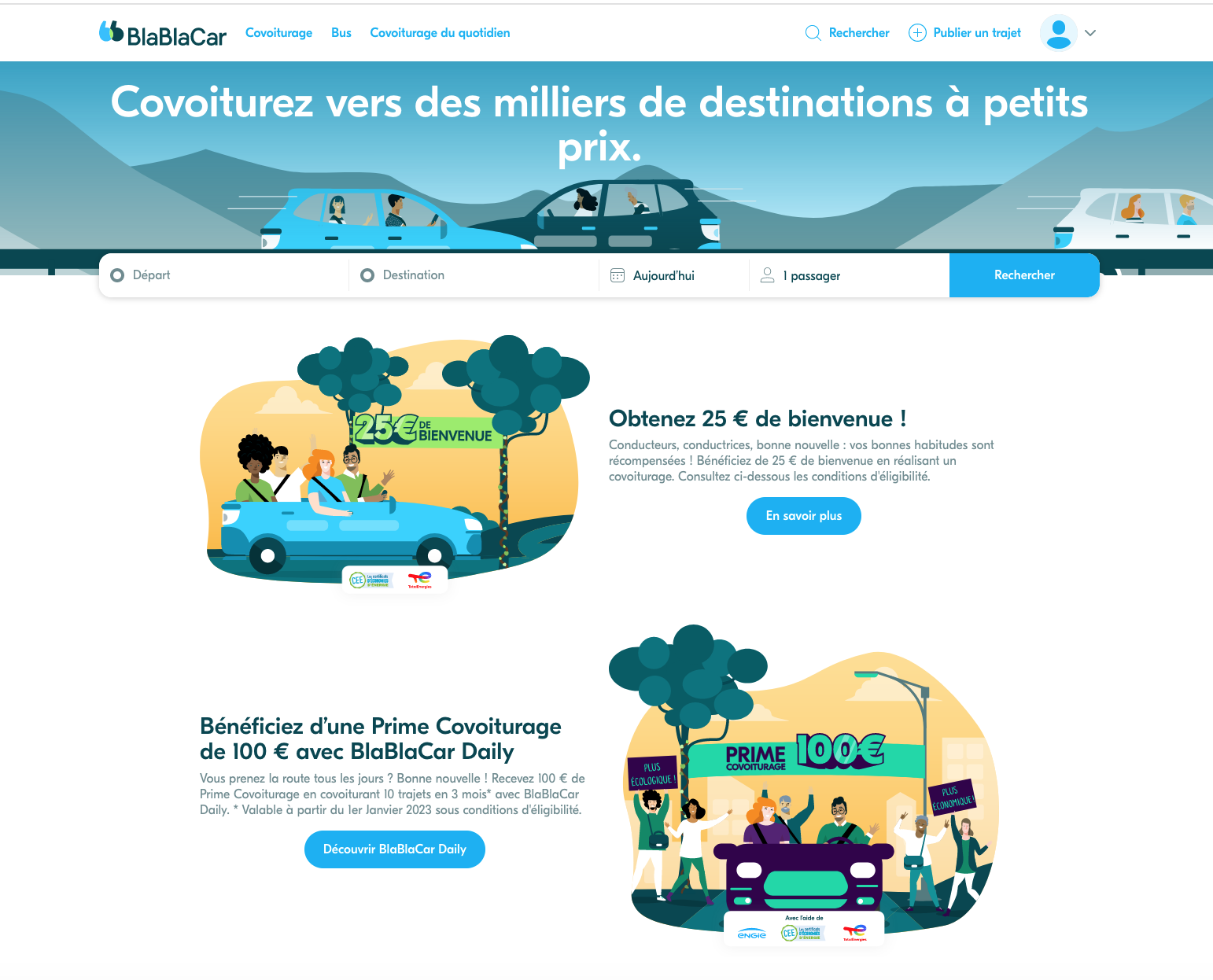 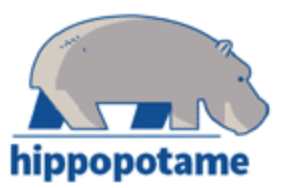 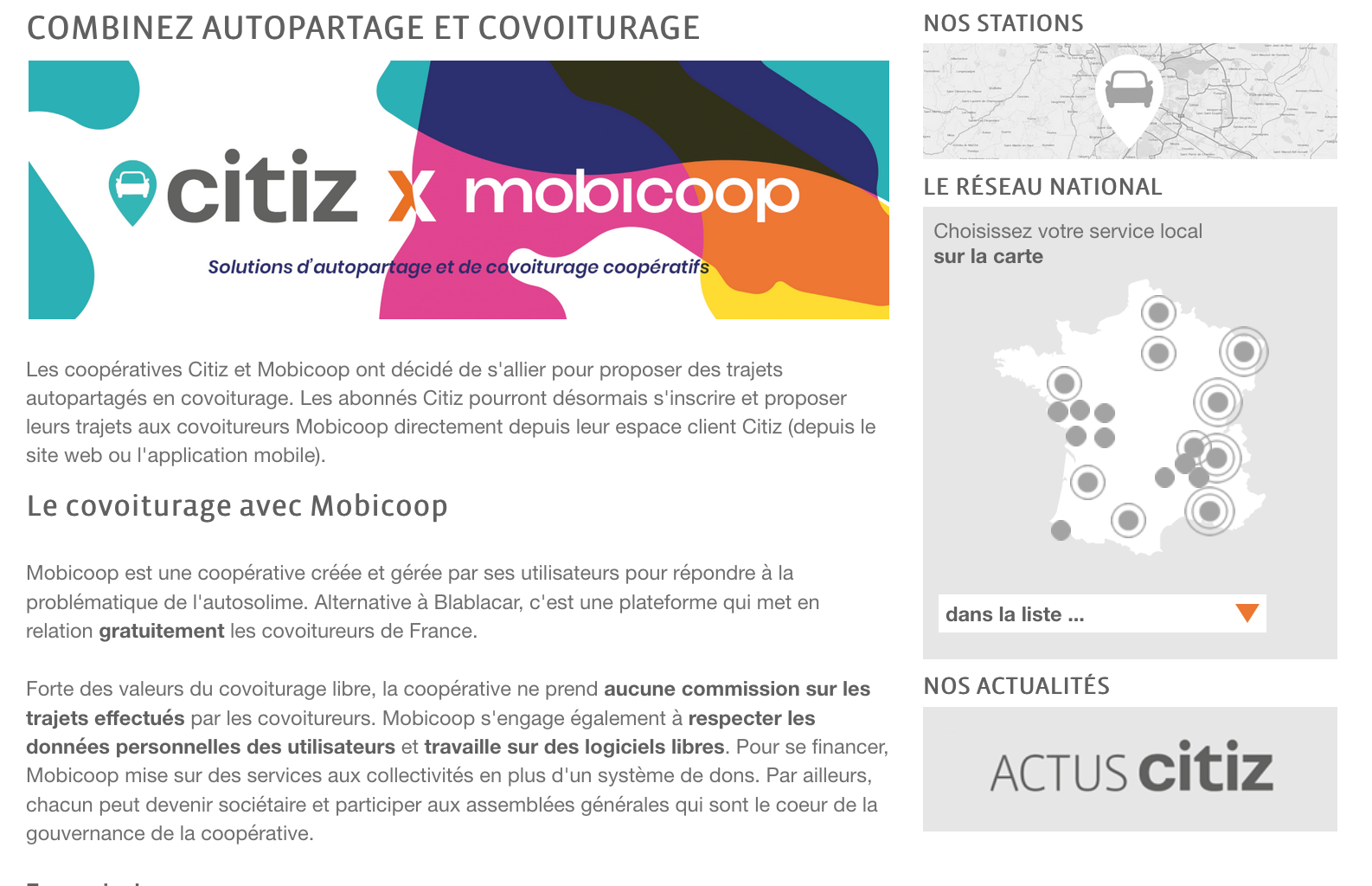 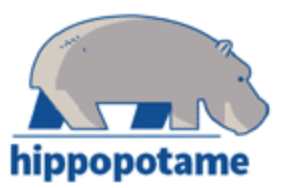 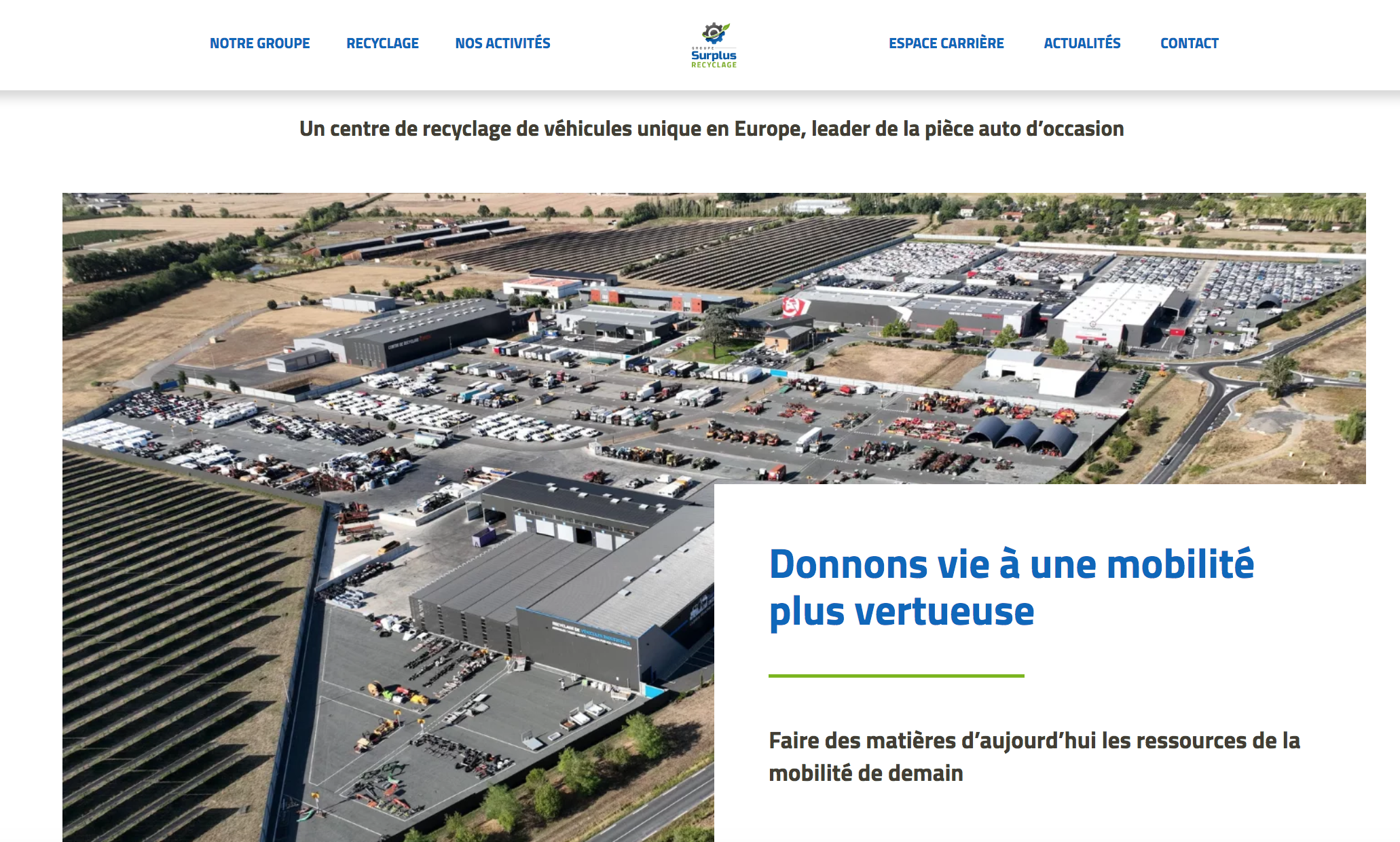 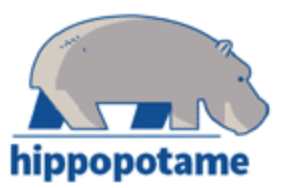 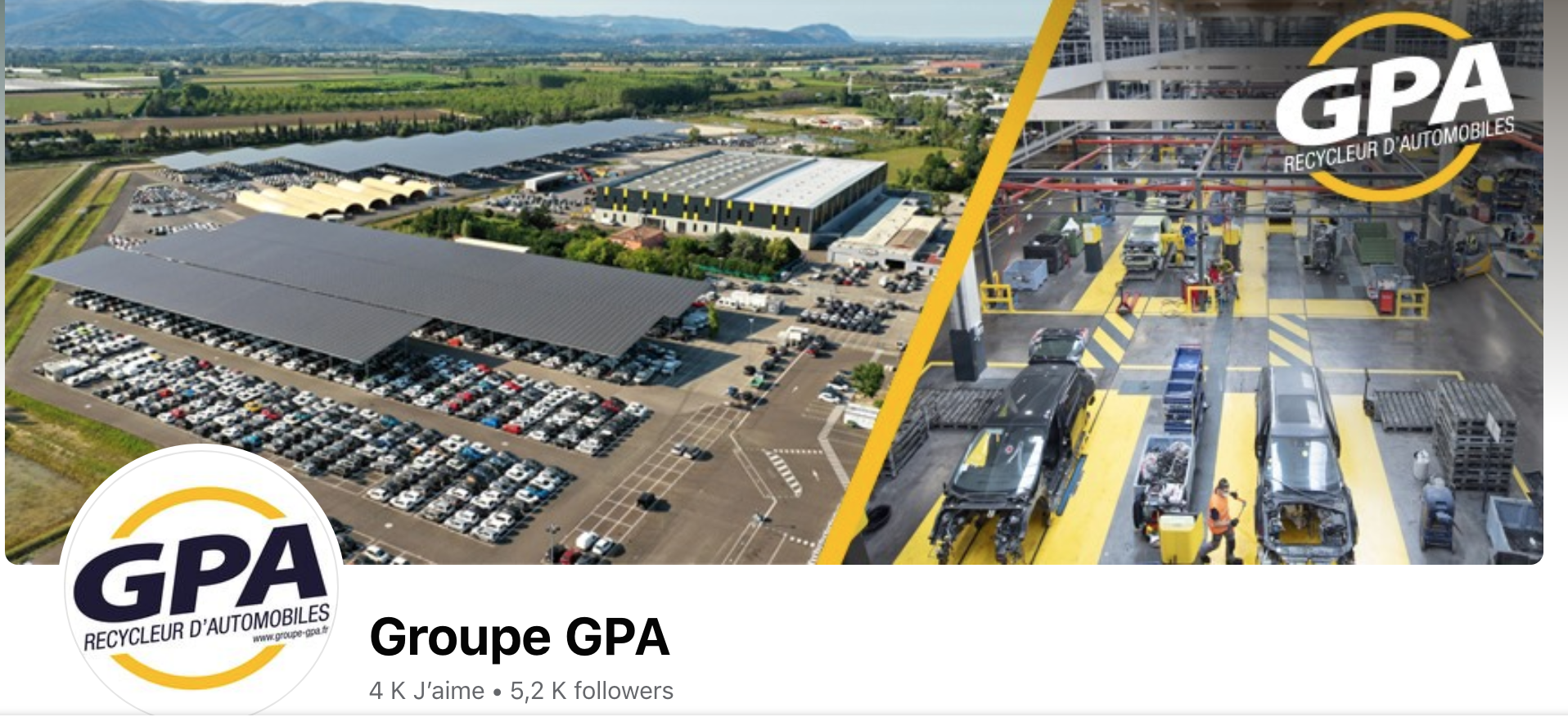 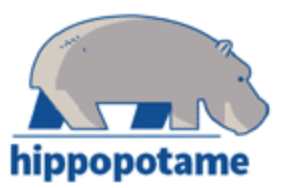 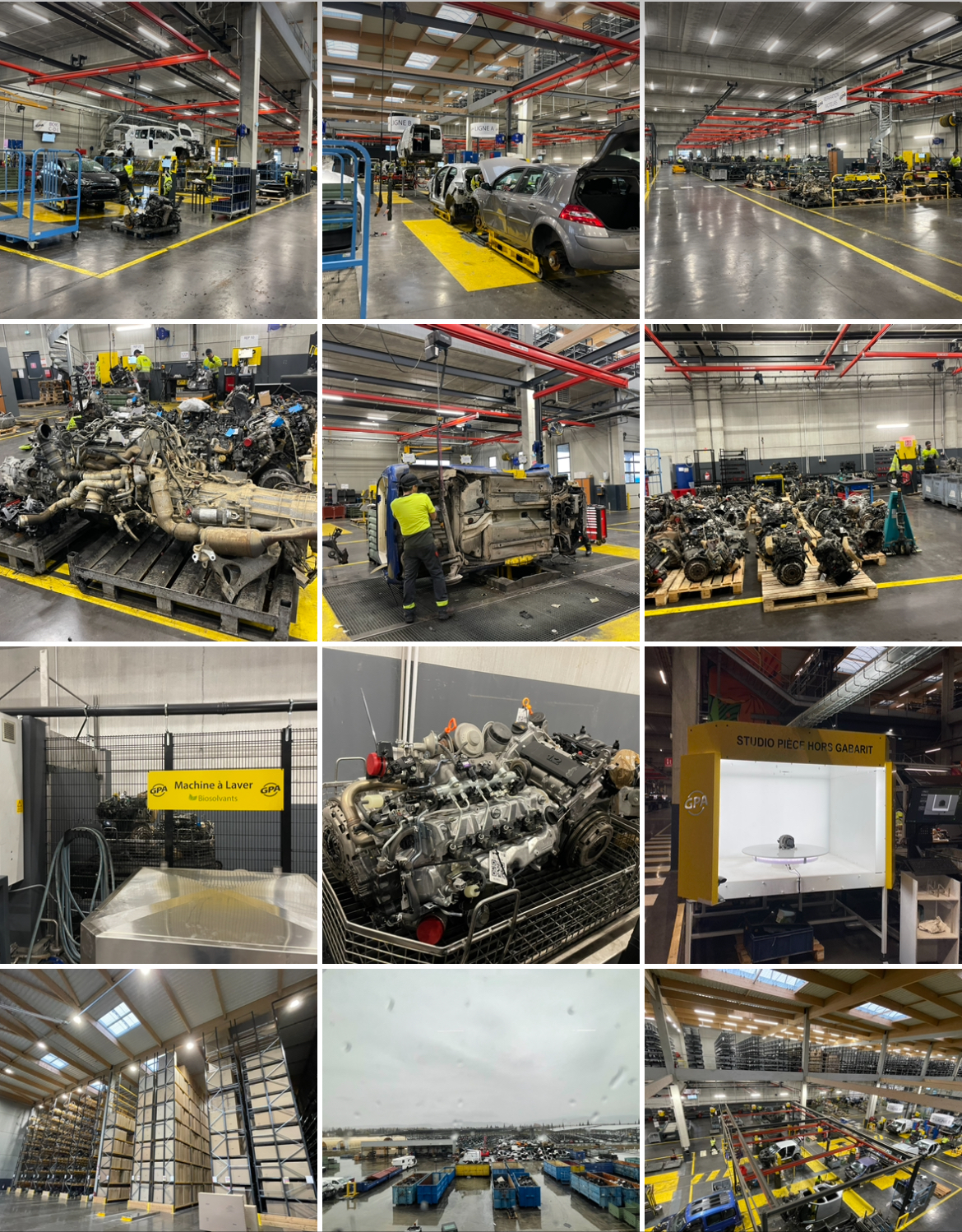 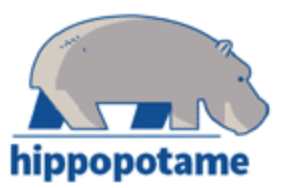 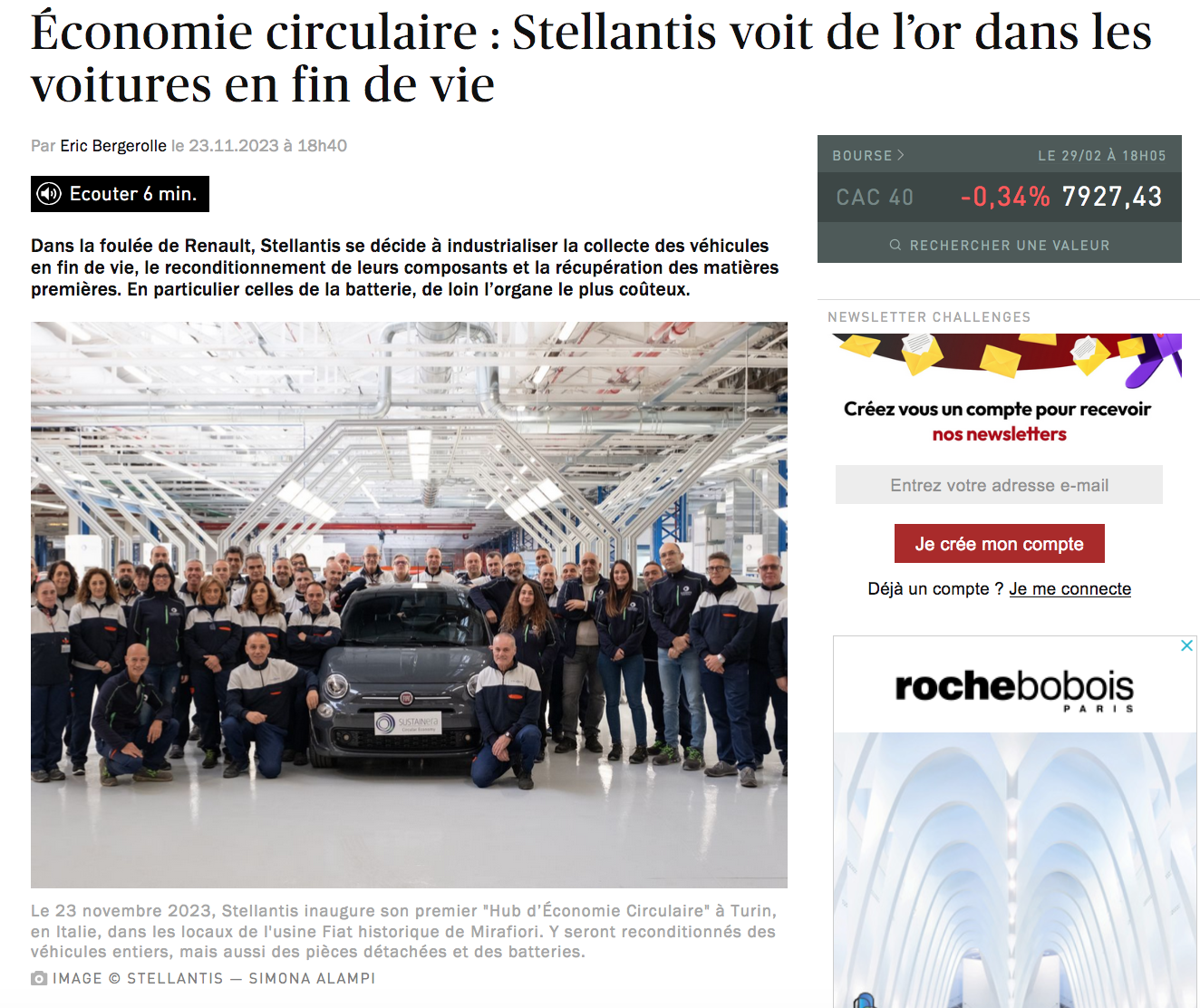 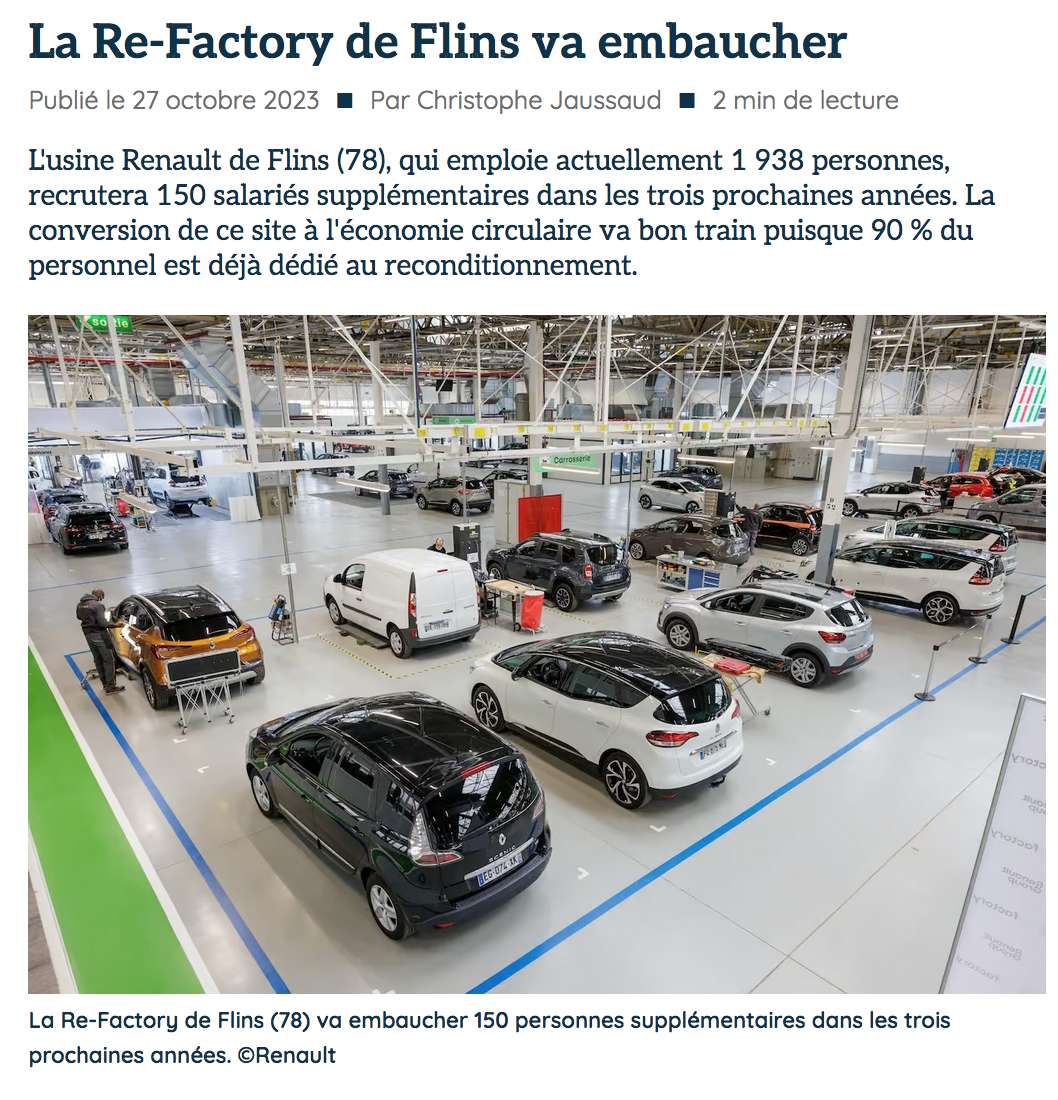 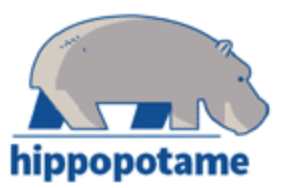 SUPPLY CHAIN CIRCULAIRE
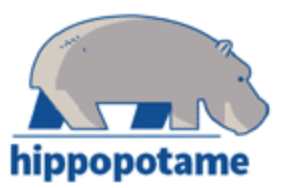 La supply chain ?
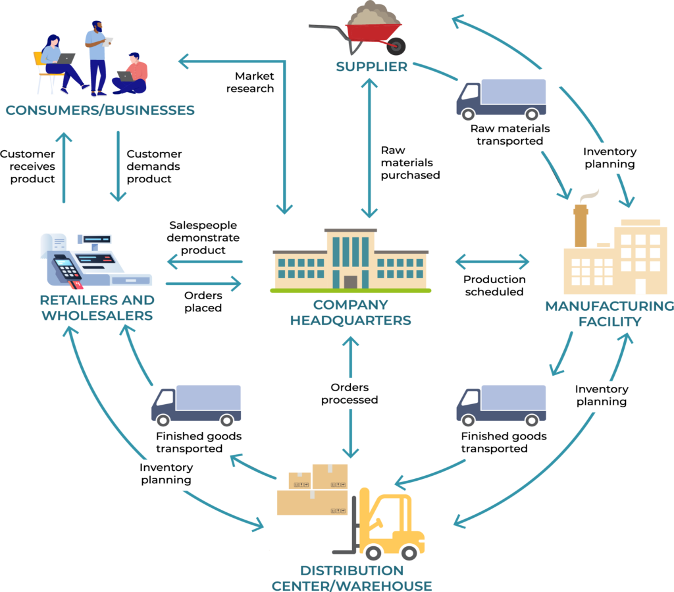 La Supply Chain gère les flux de produits, les flux d’information, les flux financiers, les infrastructures physiques et les organisations humaines. 

La supply chain représente 60% à 80% de la structure de coûts d’une entreprise.
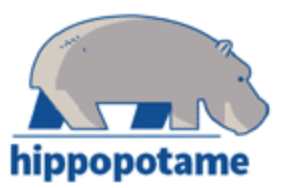 De l’économie linéaire …..
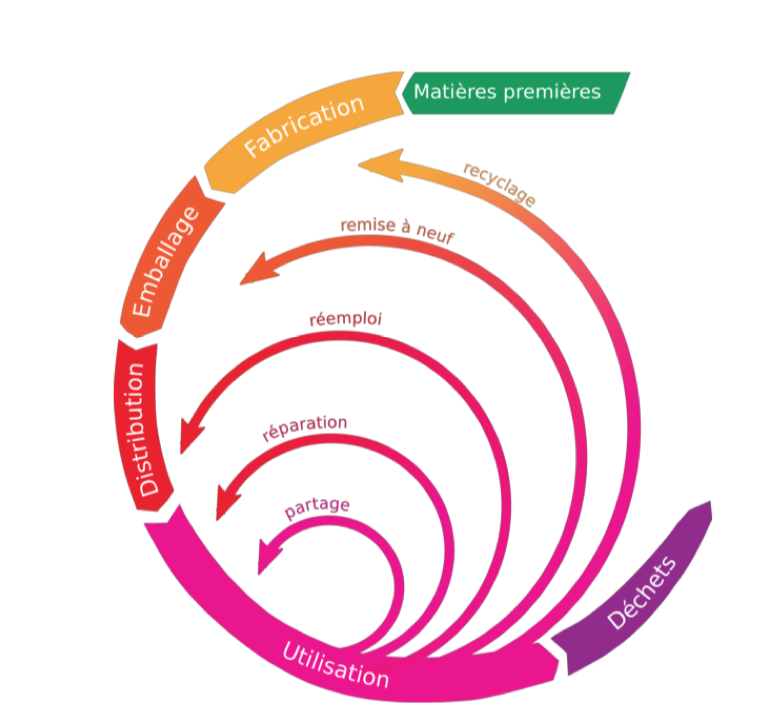 Selon schéma de l’économie circulaire, G. Mannaerts, 2002
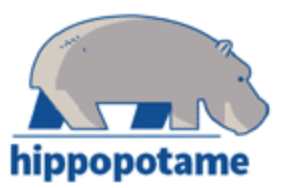 ….. à l’économie circulaire
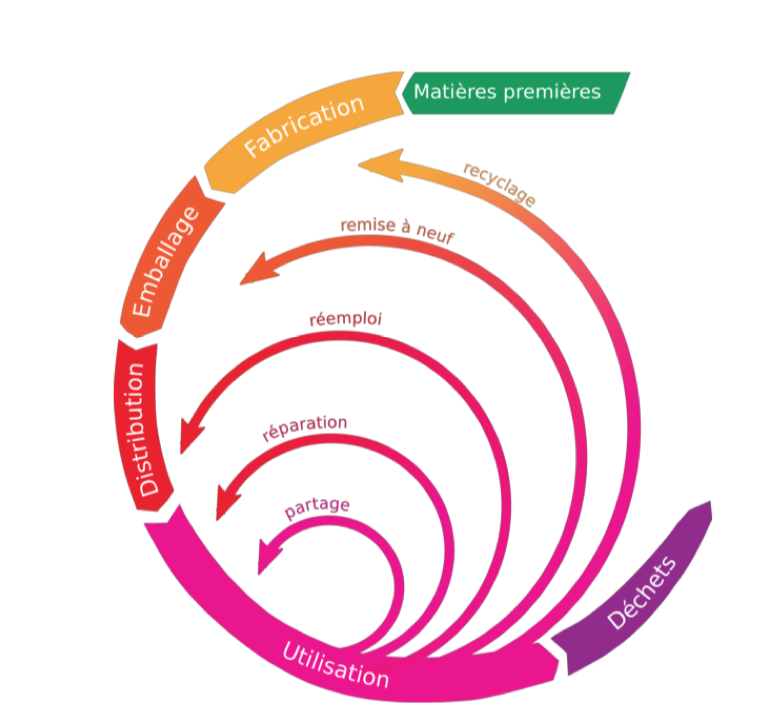 Selon schéma de l’économie circulaire, G. Mannaerts, 2002
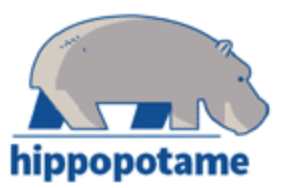 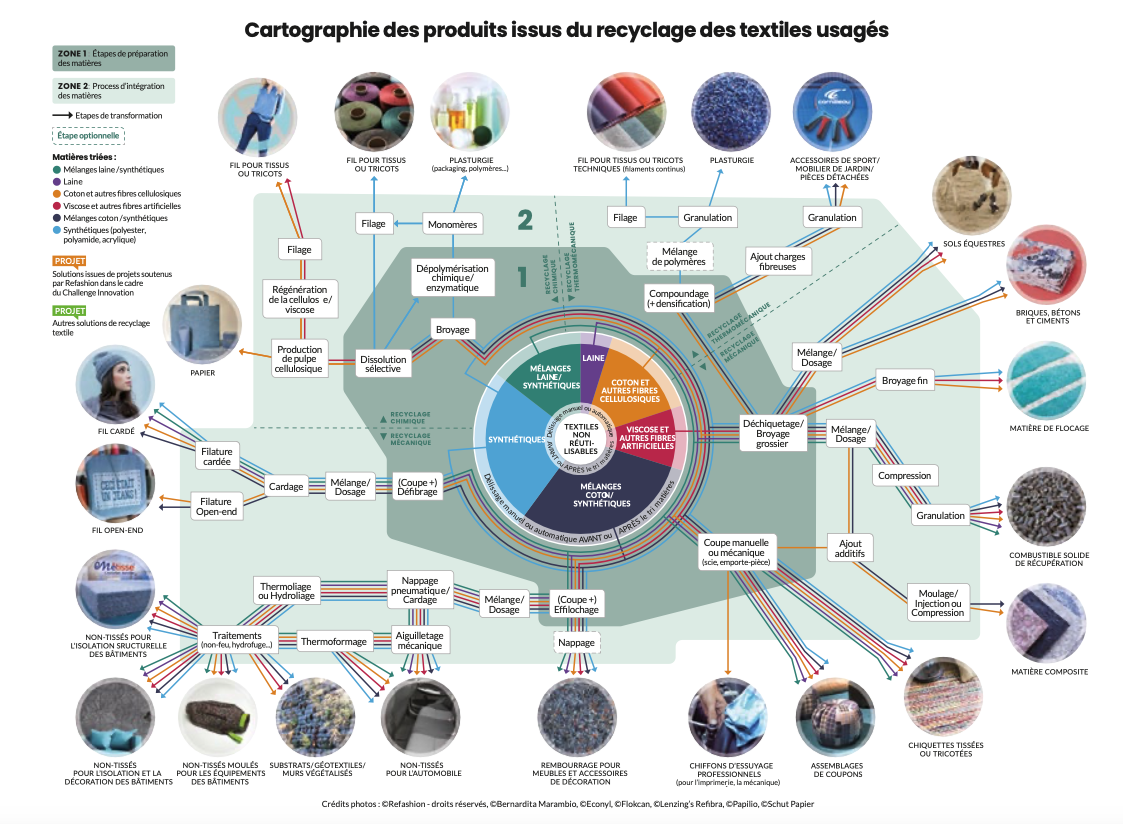 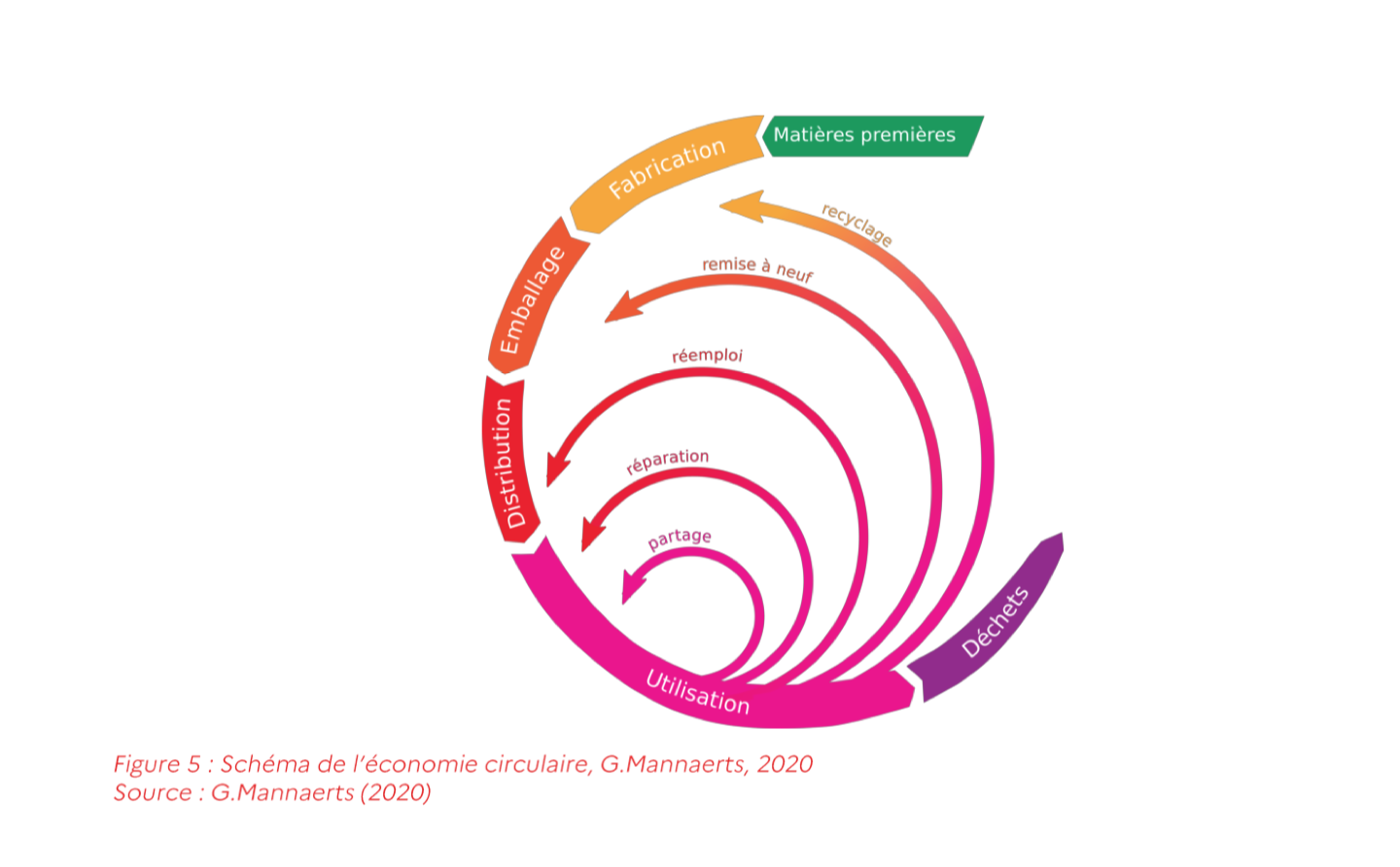 Zoom sur les flux de la boucle recyclage
01
TITRE INTERCALAIRE
Selon schéma de l’économie circulaire, G. Mannaerts, 2002
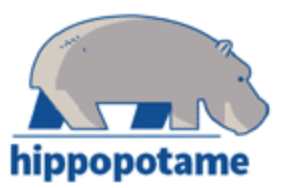 Mastère GEDE- Les éléments d'économie circulaire et la prévention des déchets
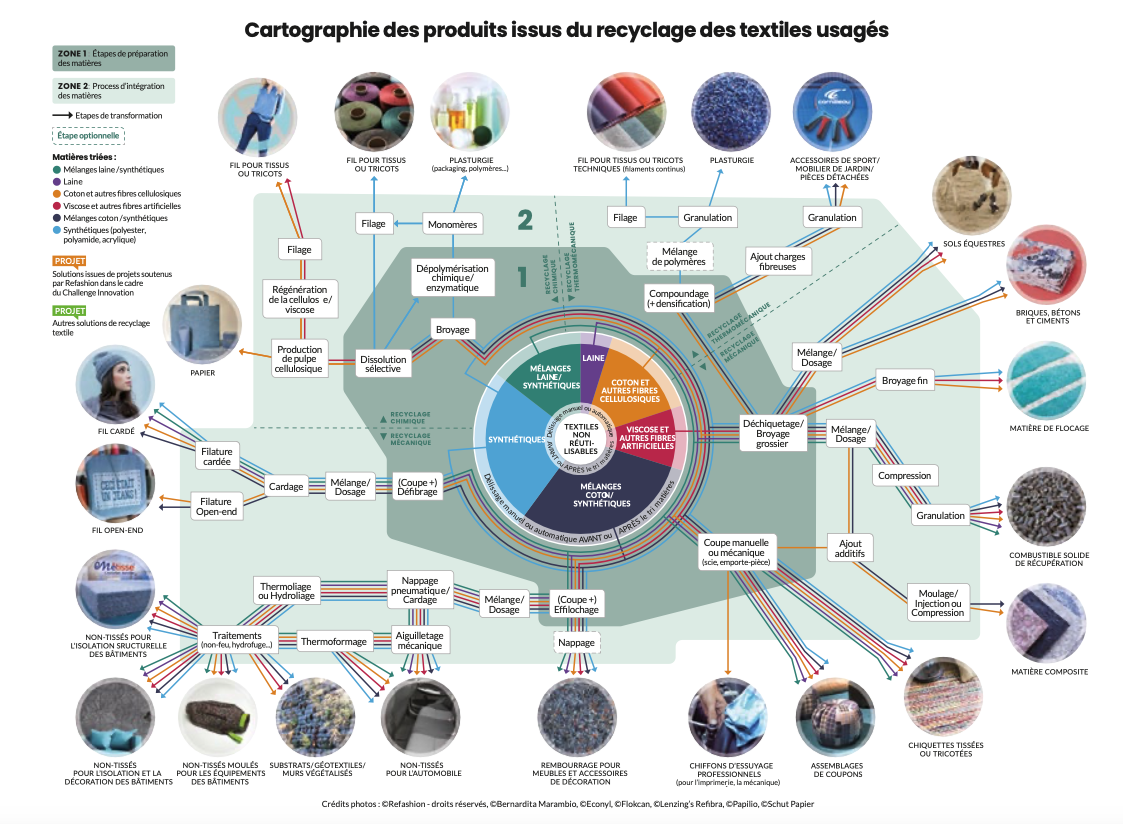 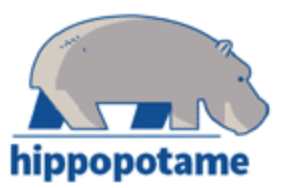 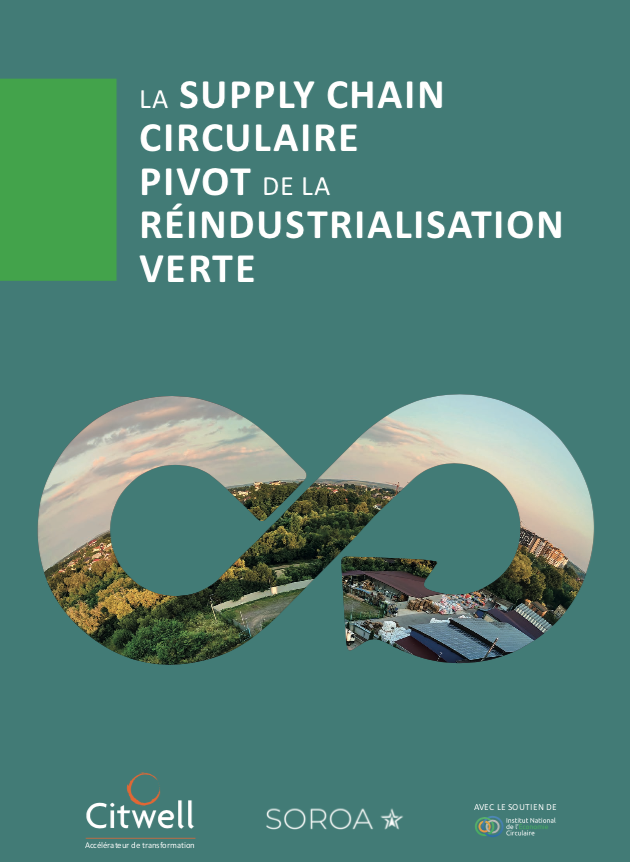 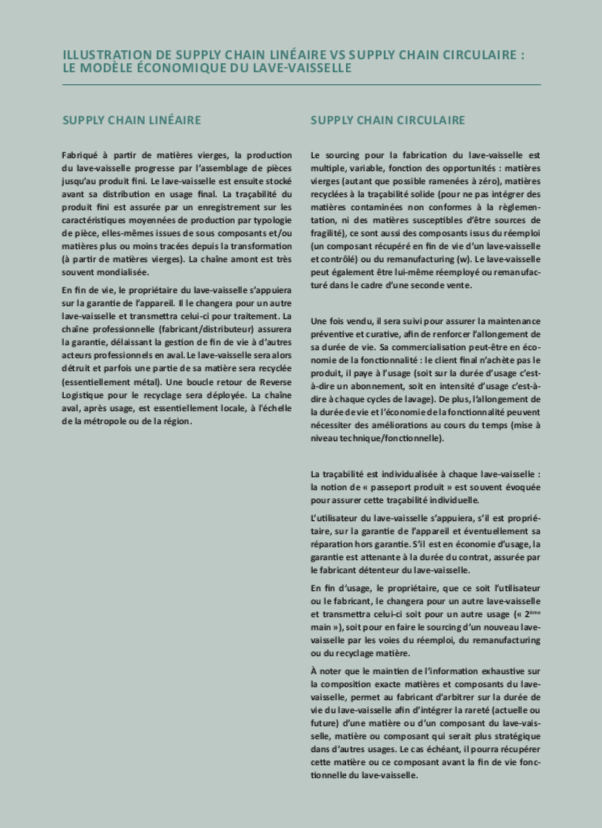 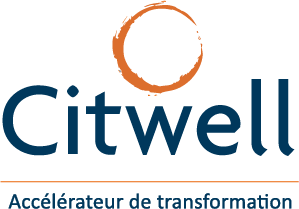 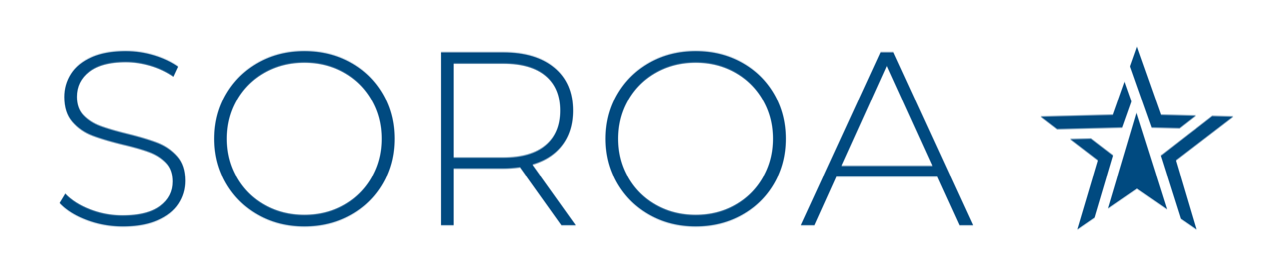 https://institut-economie-circulaire.fr/supply-chain-economie-circulaire/
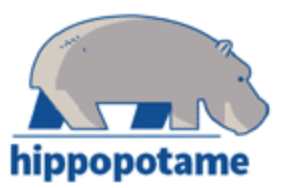 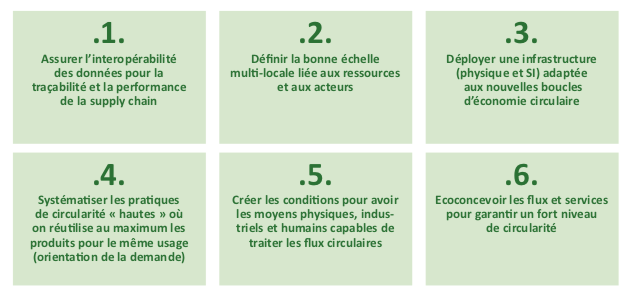 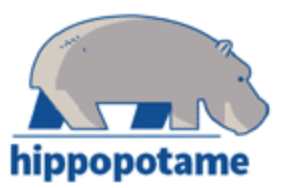 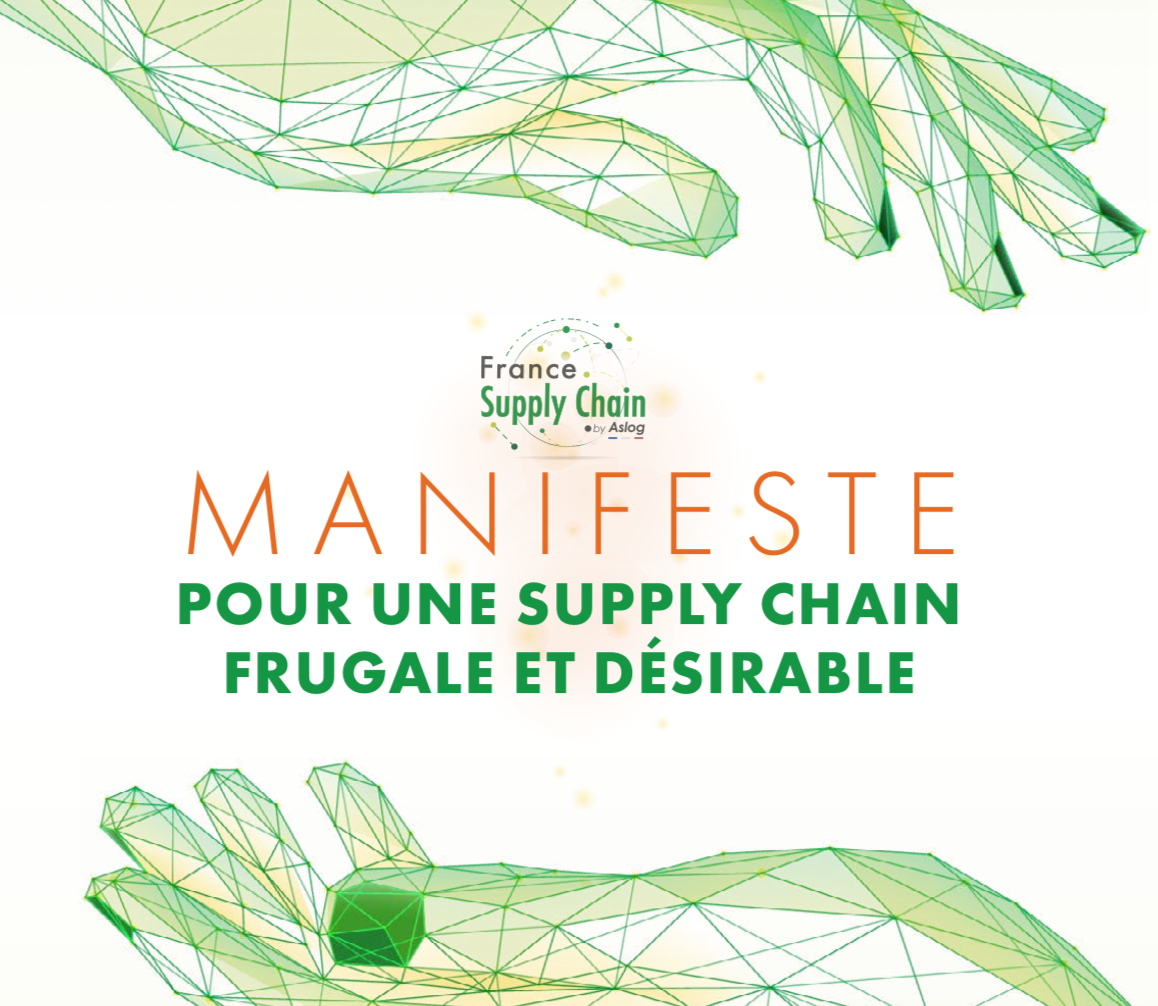 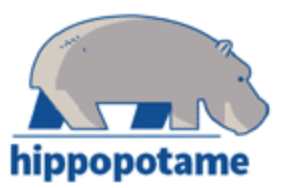 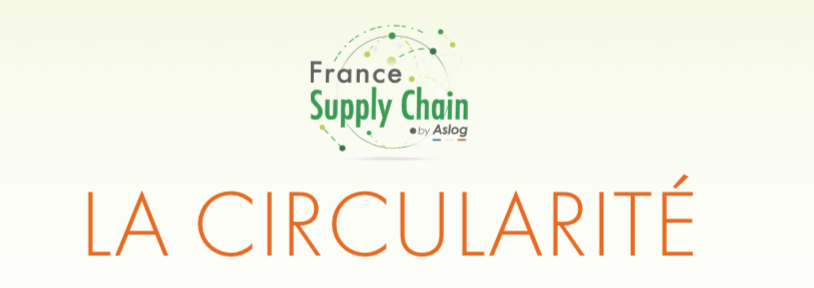 Massifier les bénéfices de l’économie circulaire suppose de repenser totalement les chaînes logistiques d’approvisionnement et de distribution qui deviennent beaucoup plus complexes, formant de nombreuses boucles plus courtes, intensifiant l’usage... Autant de rétroactions constantes que les systèmes d’analyse massive de données permettent de mieux appréhender, d’optimiser et de passer à l’échelle, d’intégrer les enjeux de rareté, voire de pénurie.
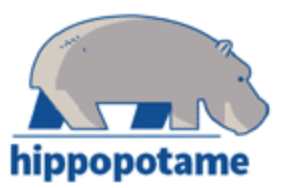 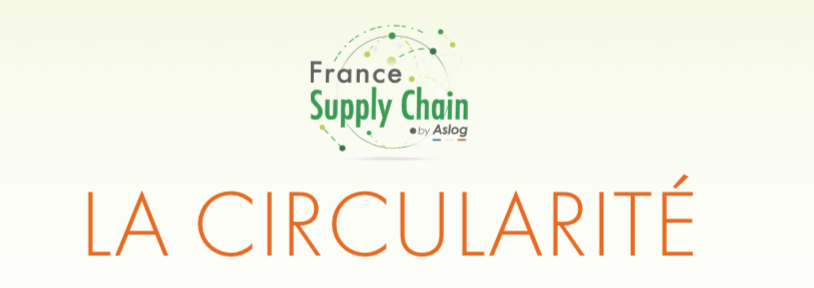 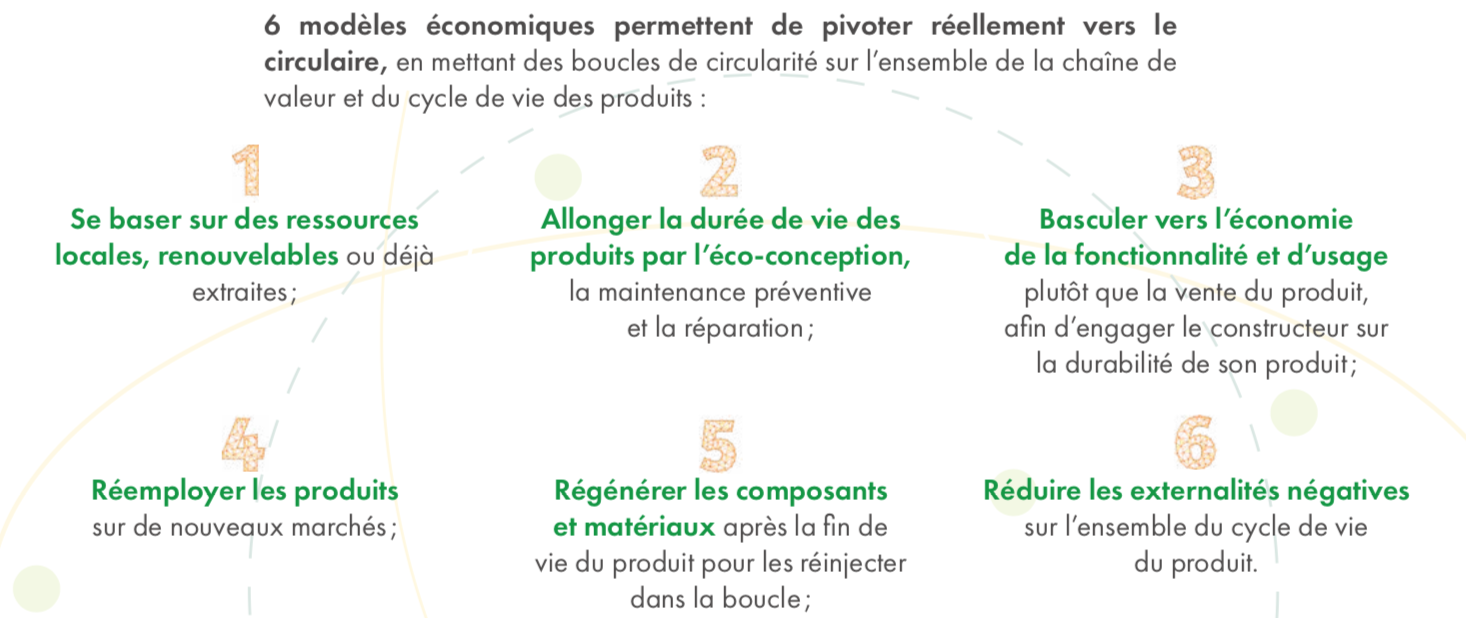 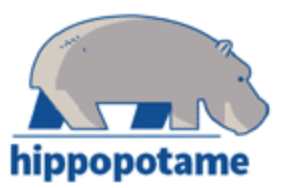 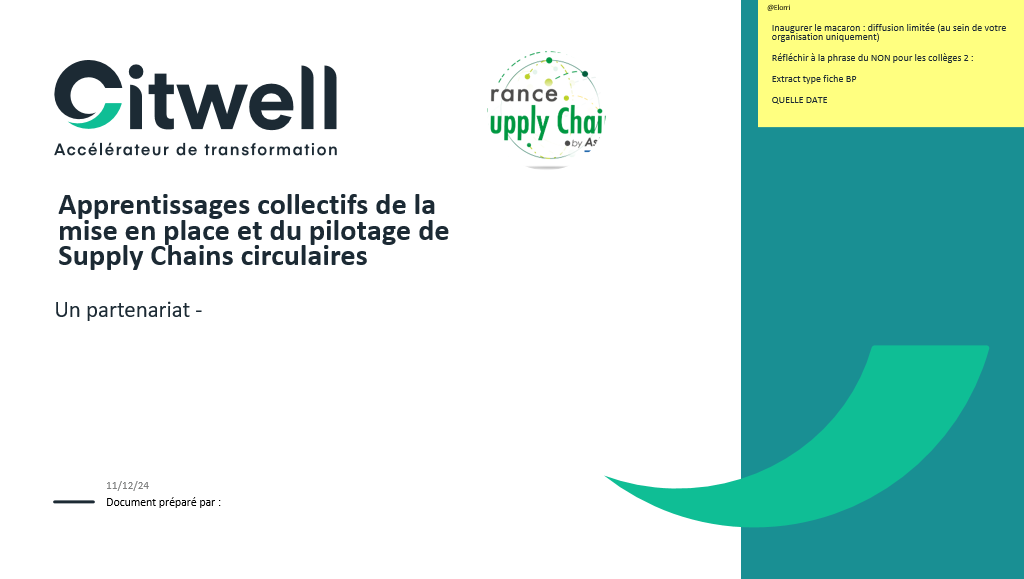 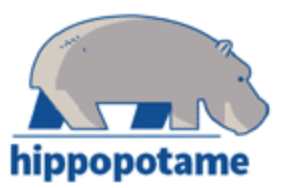 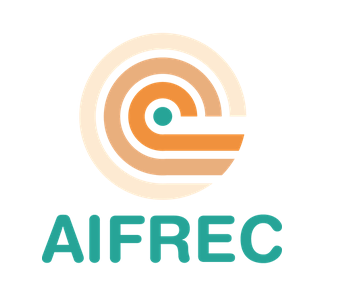 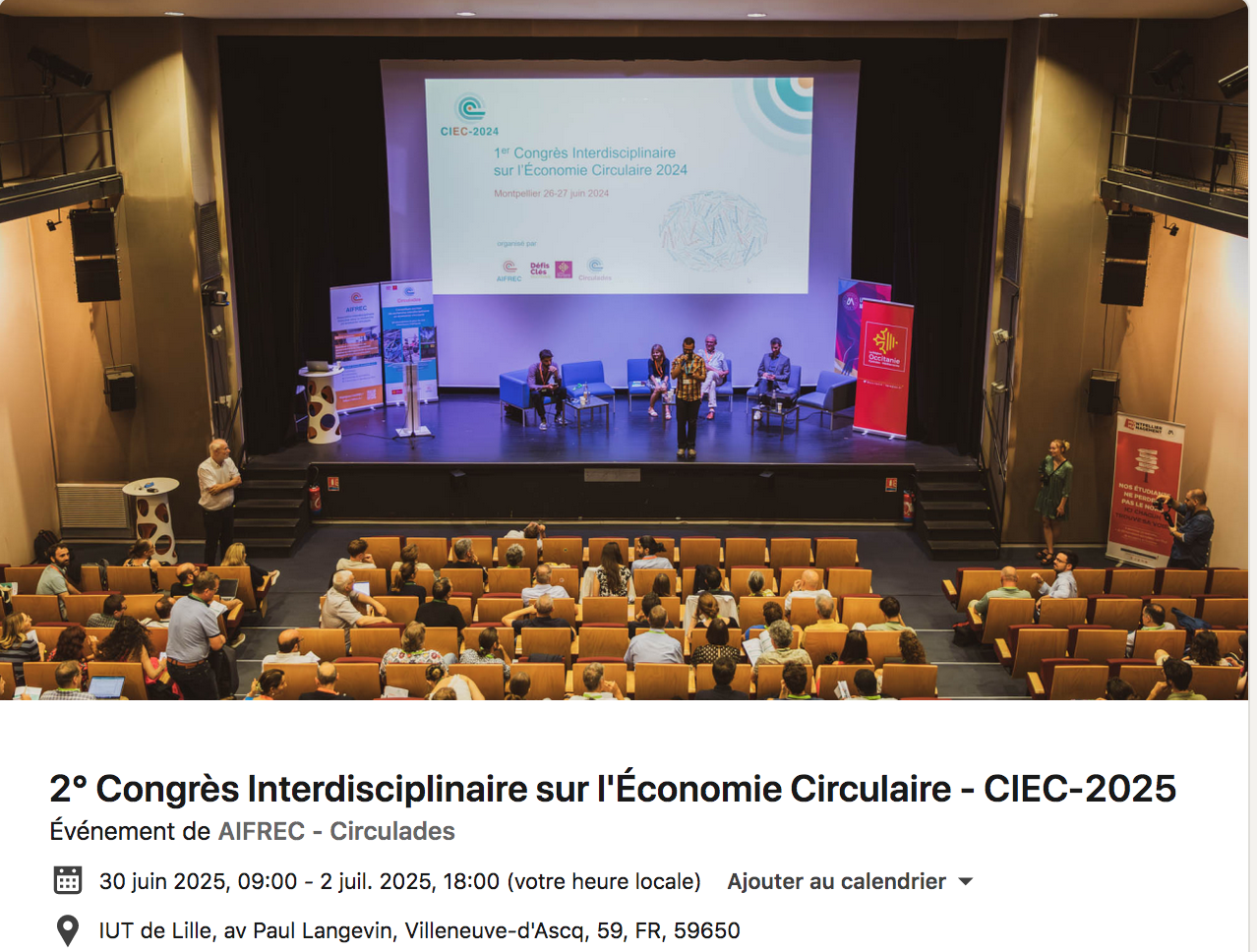 François-Michel LAMBERT
lambert@soroa.fr
+33 611740407
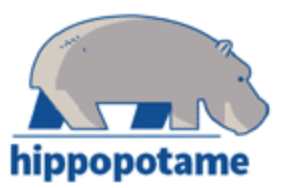